La ley de ohm
Víctor Le Roy
La ley de ohm
George Simon Ohm, 1827
Aclarando que
V= Voltaje (Volts)
I=  Corriente Eléctrica (Amper)
R= Resistencia Eléctrica (Ohm)
Sin olvidar
Q; en coulomb
T; en segundos
Visto en un Circuito
Recordar:
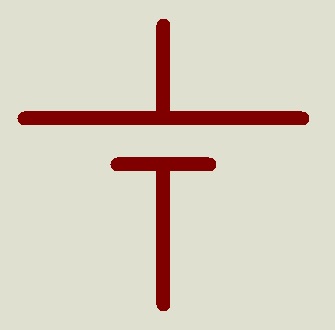 Batería / Fuente de Voltaje
Visto en un Circuito
Recordar:
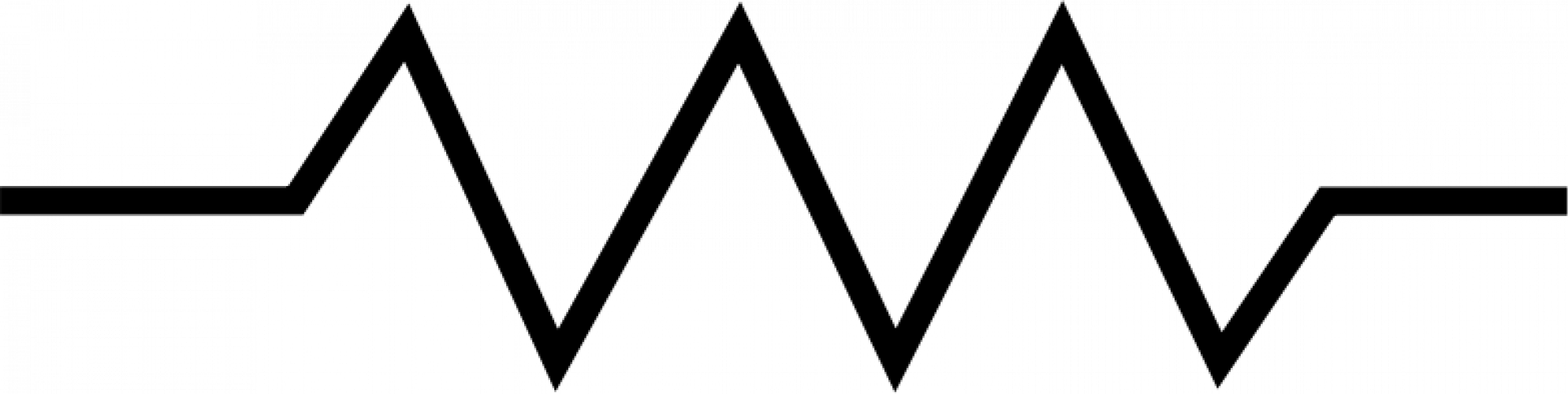 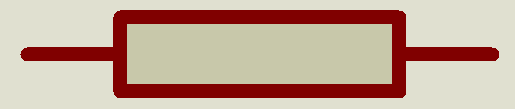 Resistencia / Resistor
Visto en un Circuito
Recordar:
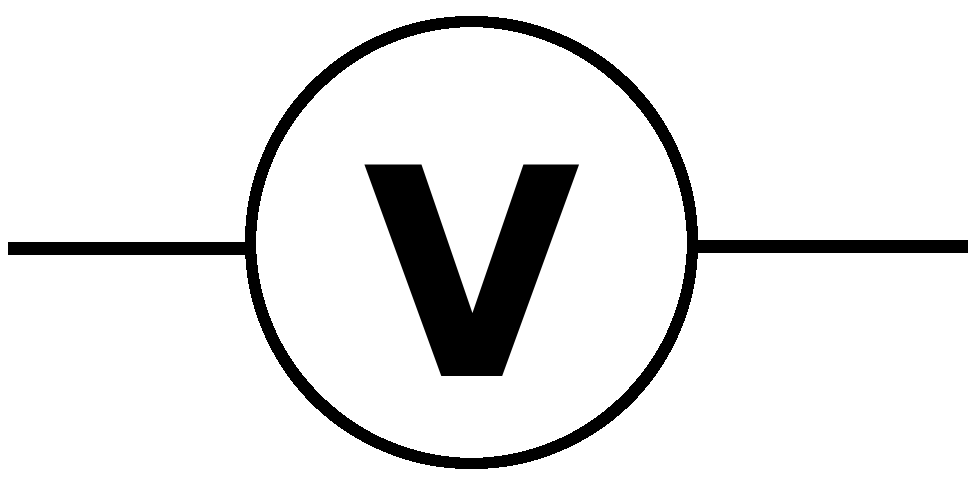 Voltímetro
Visto en un Circuito
Recordar:
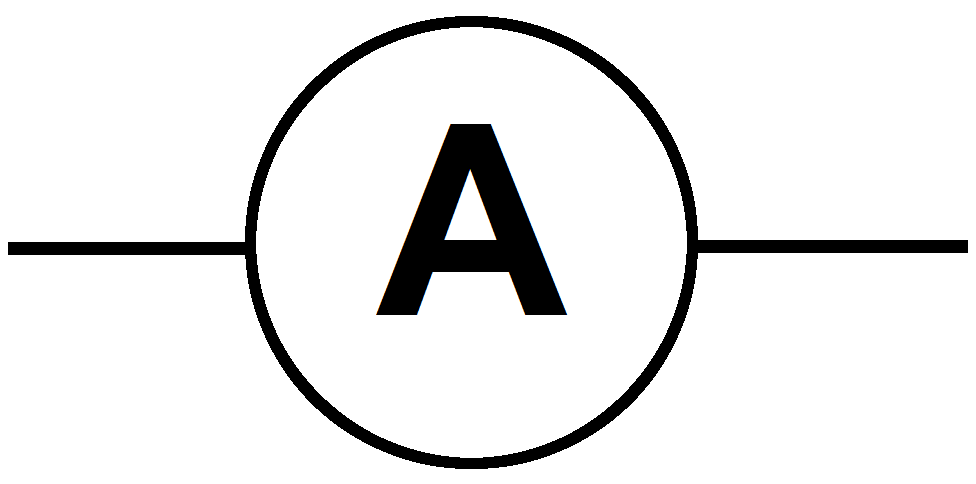 Amperímetro
Visto en un Circuito
Recordar:
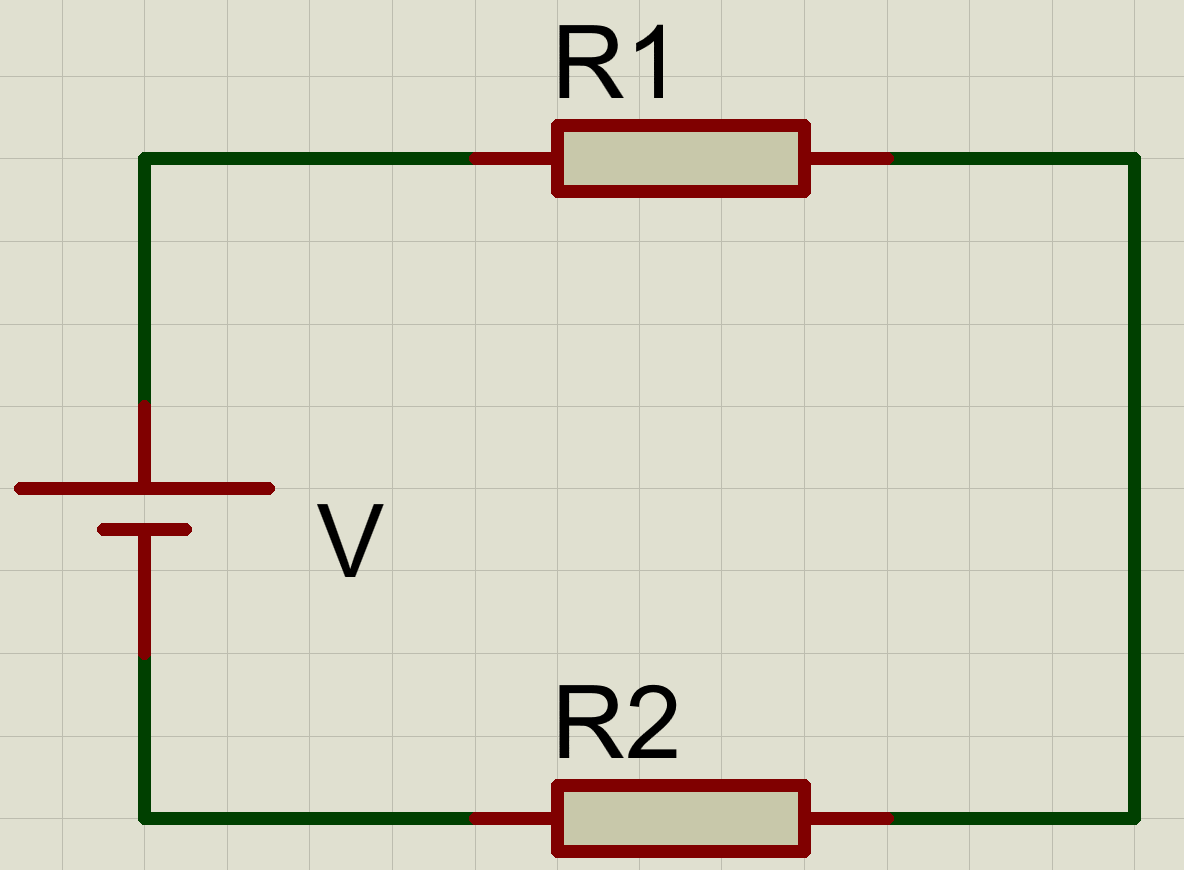 Nodo (punto donde se conectan los elementos)
Grado del nodo: cantidad de elementos conectados al nodo
Visto en un Circuito
Recordar:
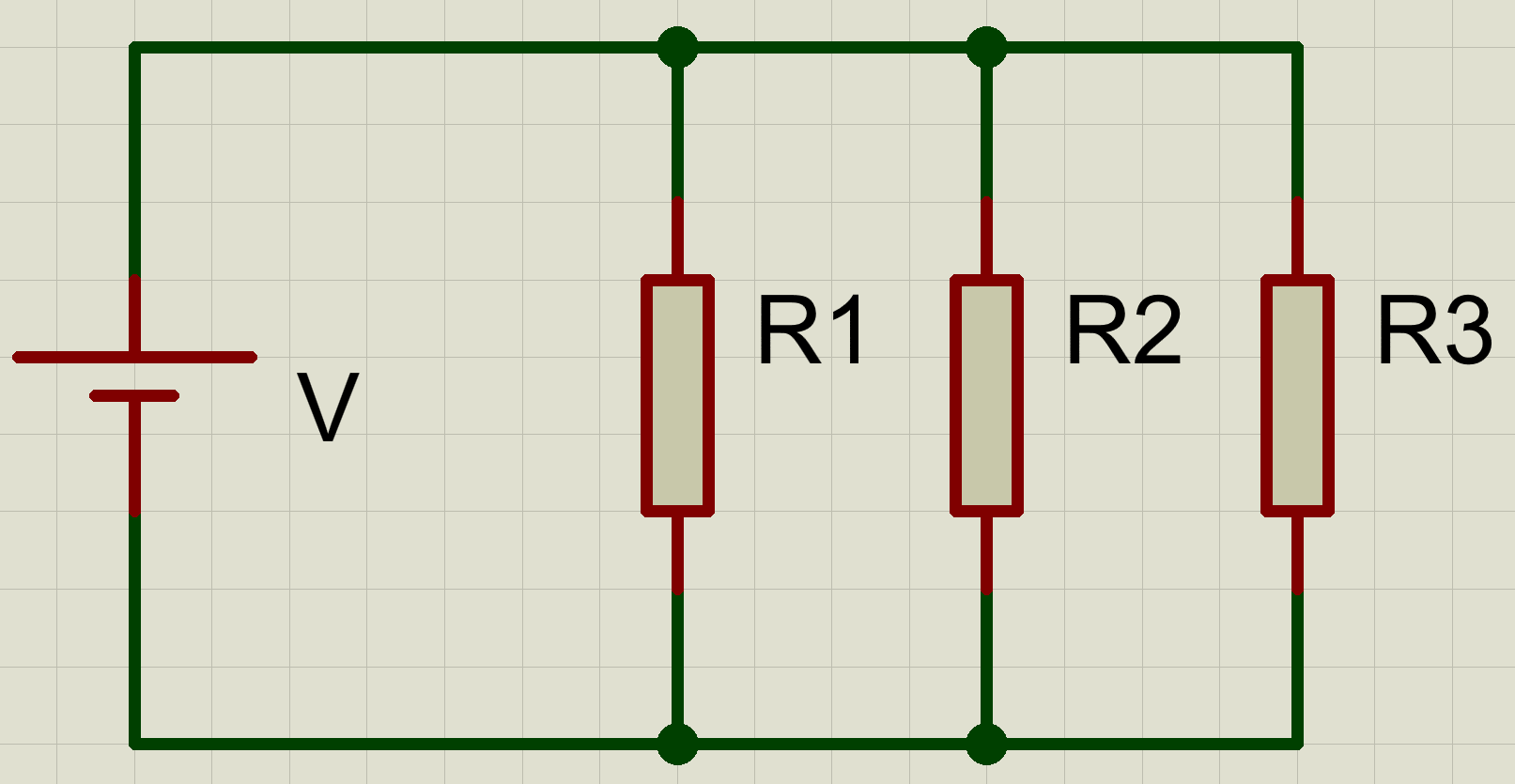 IT
I1
I2
I3
Rama: caminos que toma la corriente.
Visto en un Circuito
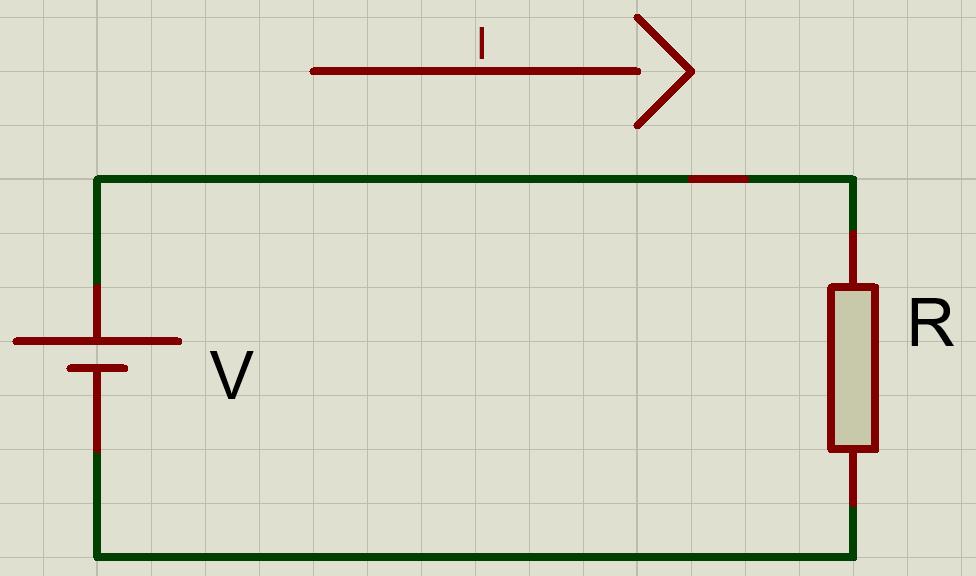 Visto en un Circuito
Se  cumple:
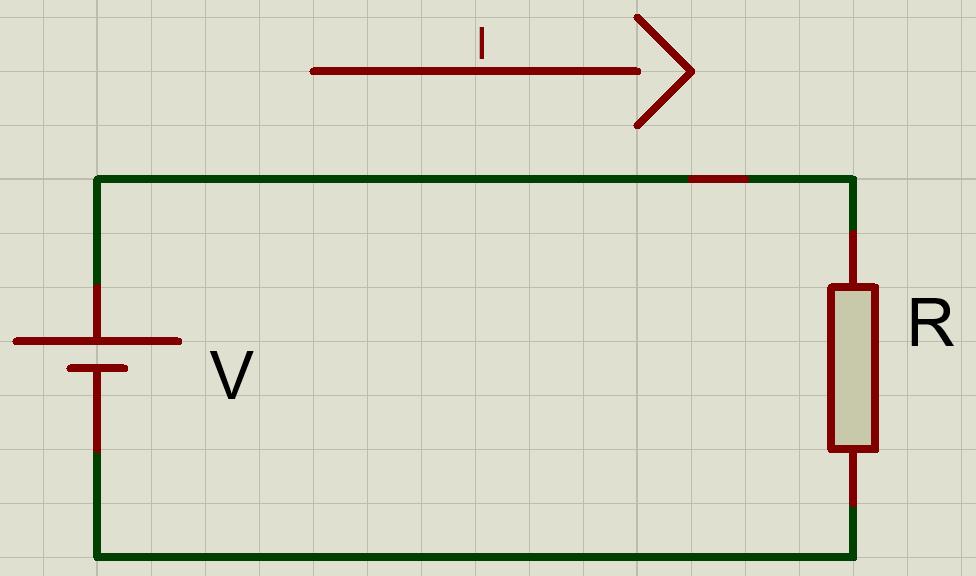 Aplicando la Ley de ohm
Aplicando la Ley de ohm
Comprobemos de forma práctica
Comprobemos de forma práctica
Utilizaremos:
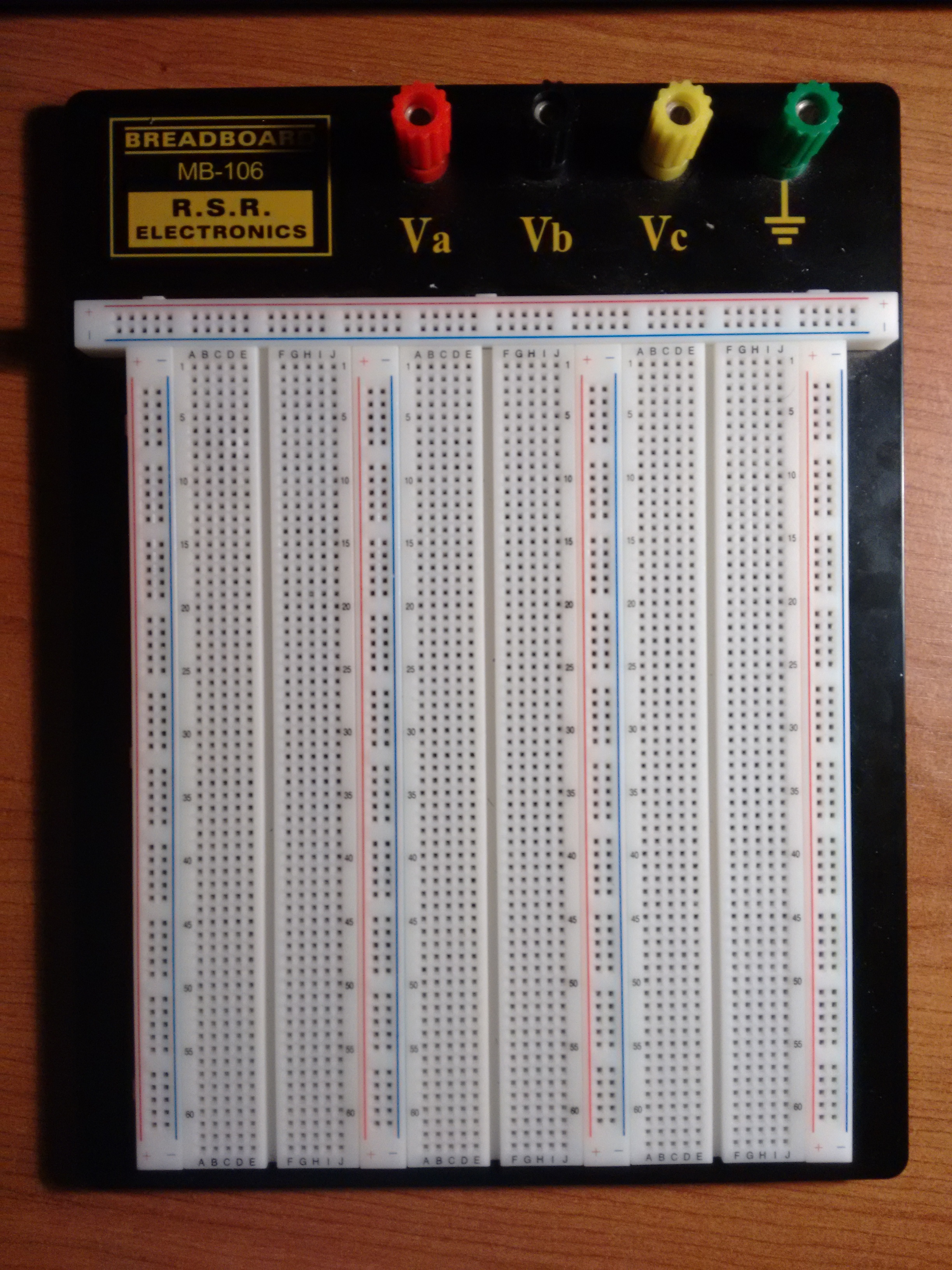 Protoboard
Comprobemos de forma práctica
Utilizaremos:
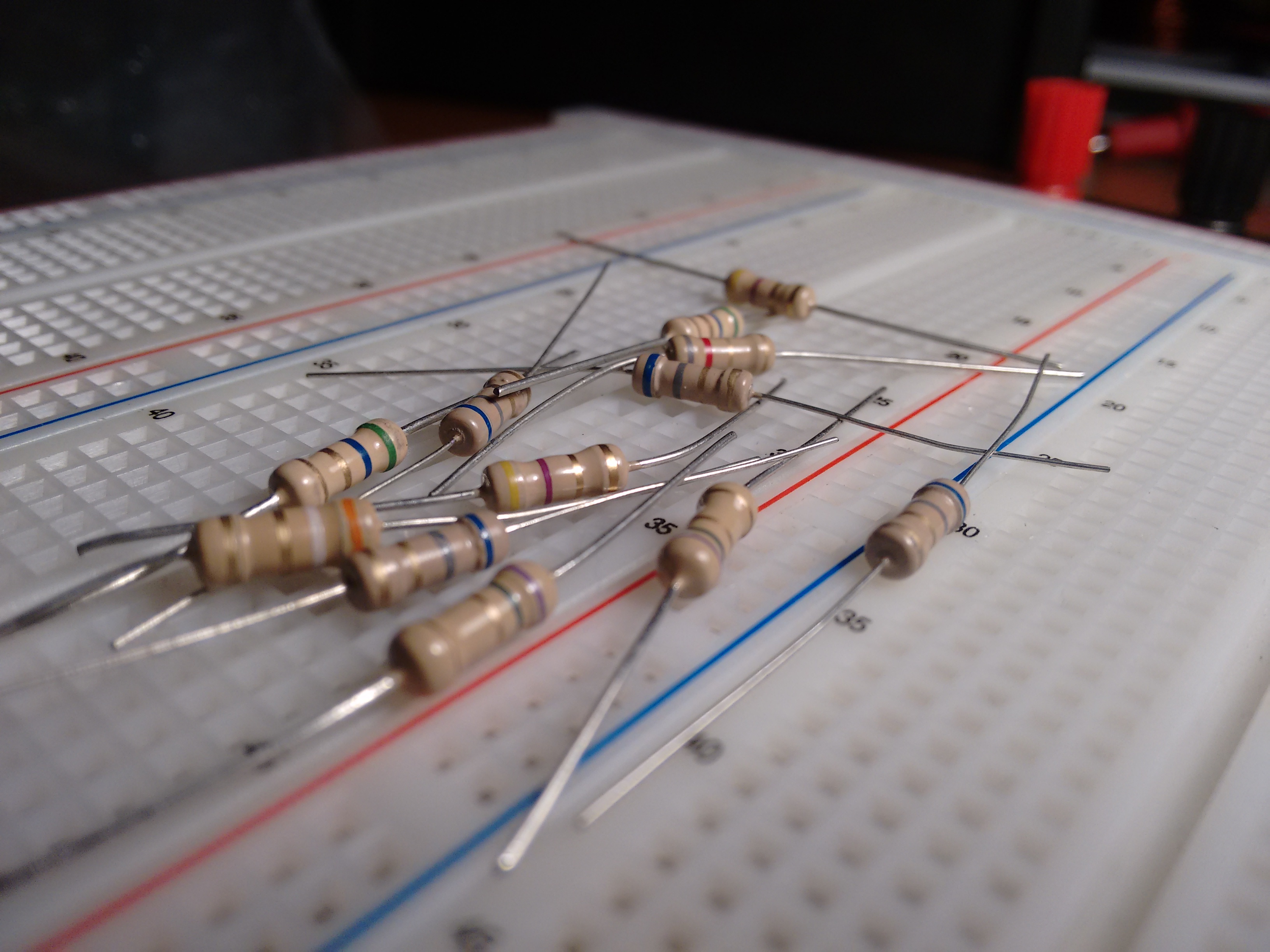 Resistencias
Comprobemos de forma práctica
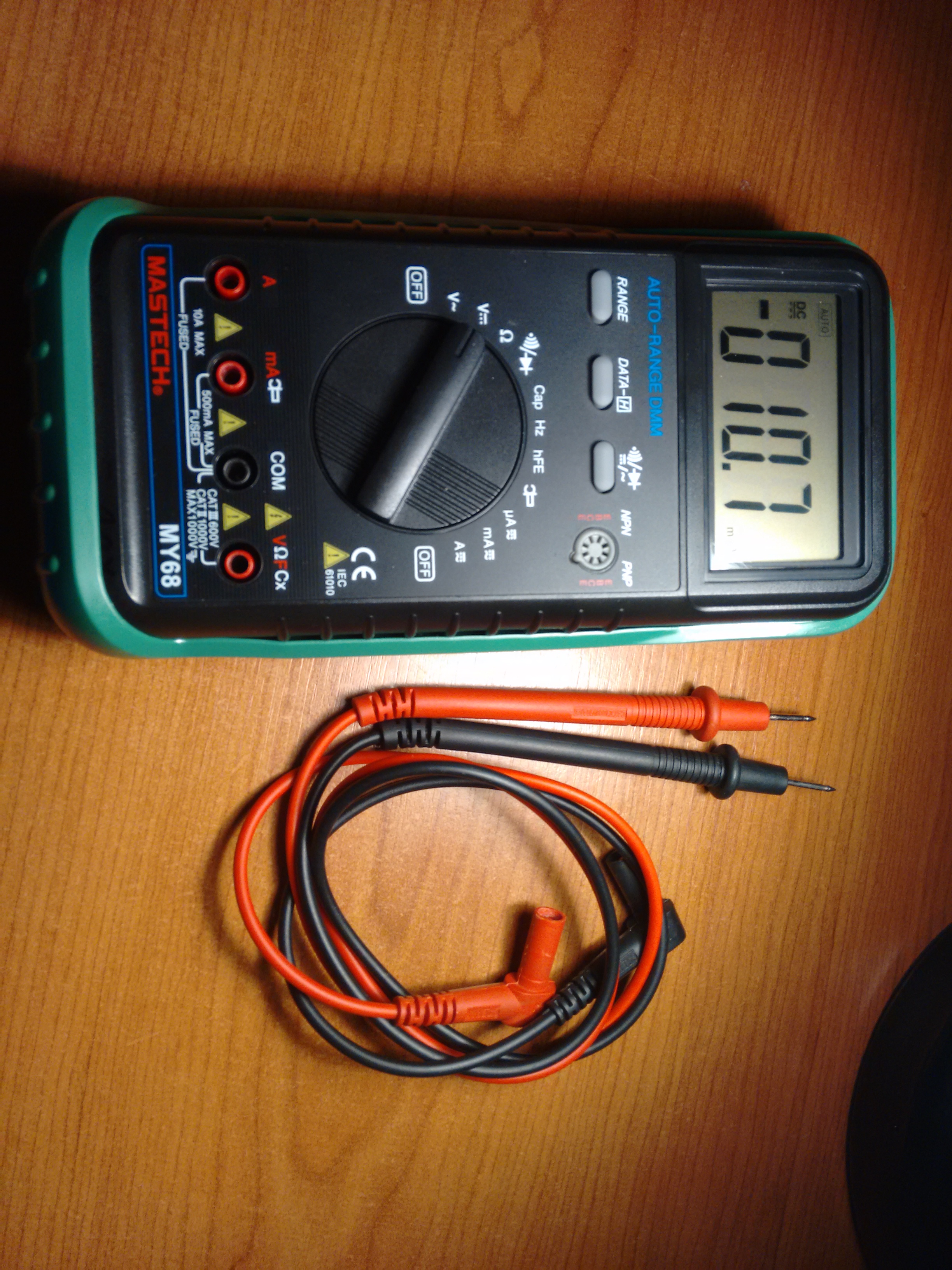 Utilizaremos:
Multímetro
¿Cómo se mide?
Corriente: en serie
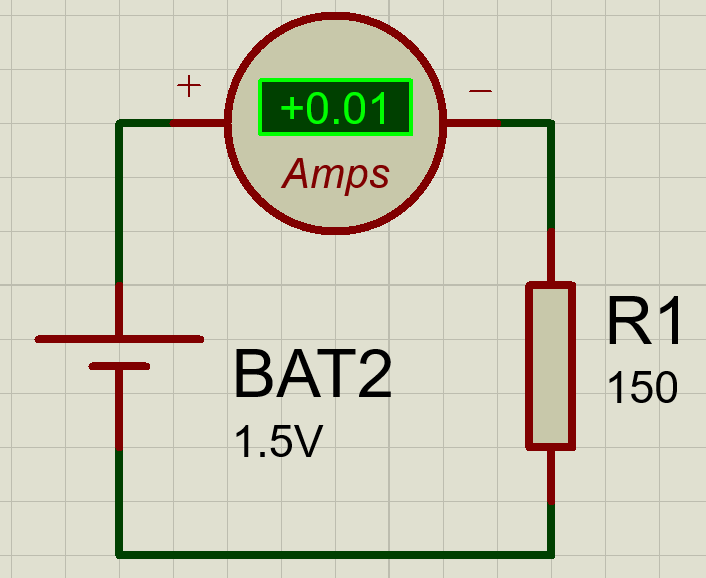 ¿Cómo se mide?
Voltaje: en paralelo
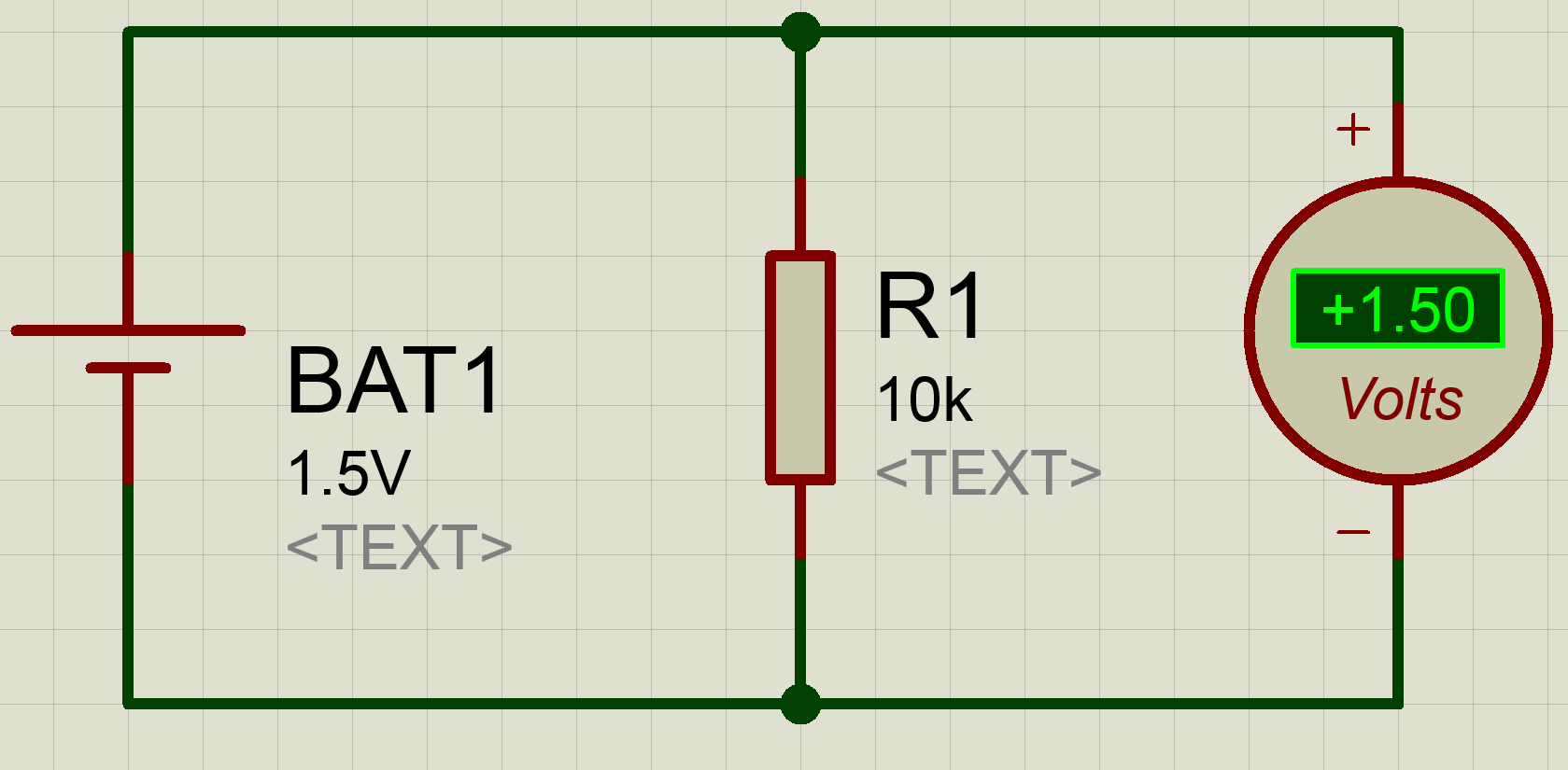 Circuitos con más resistencias
Circuitos con más resistencias
Circuito con resistencias en serie:
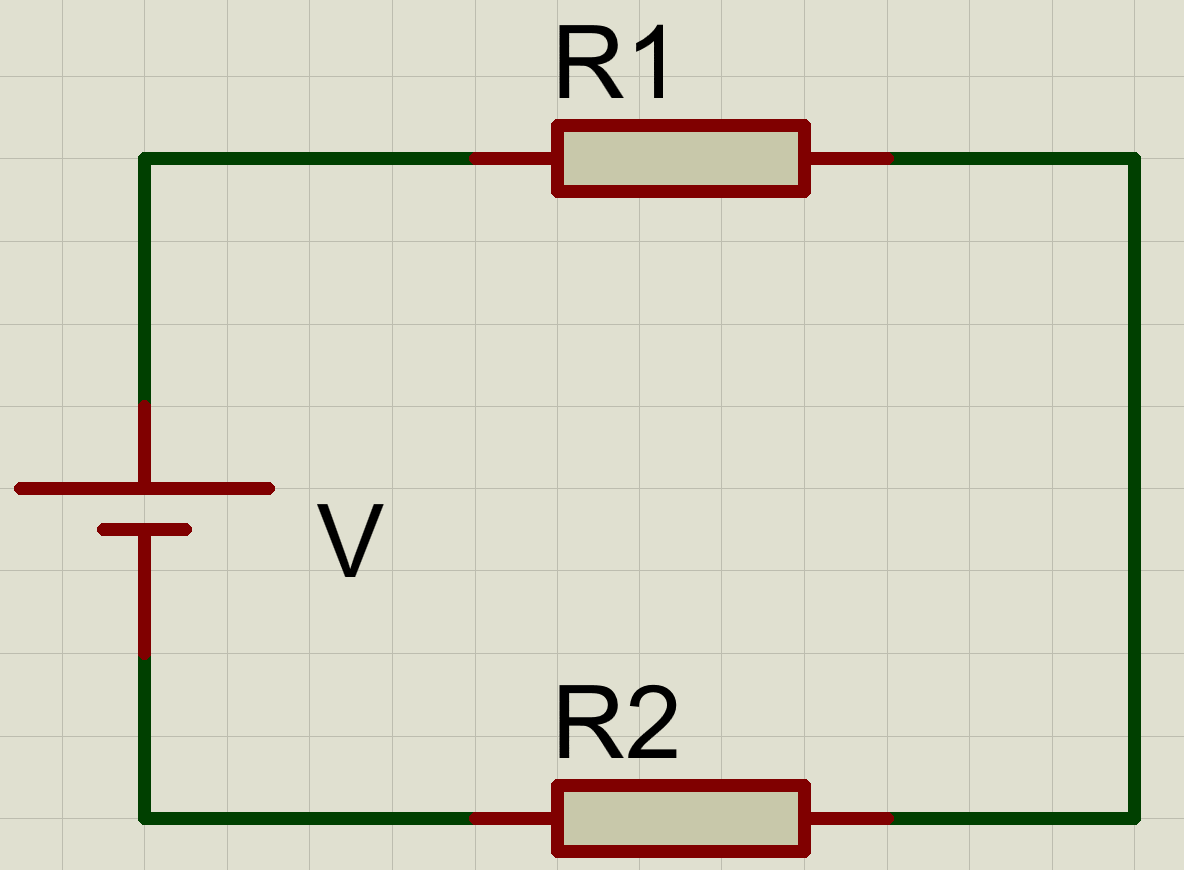 Circuitos con más resistencias
Dos elementos están en serie cuando:

Tienen solo un terminal común
Su nodo es grado 2

En un circuito serie la corriente “I” es la misma para todos los elementos
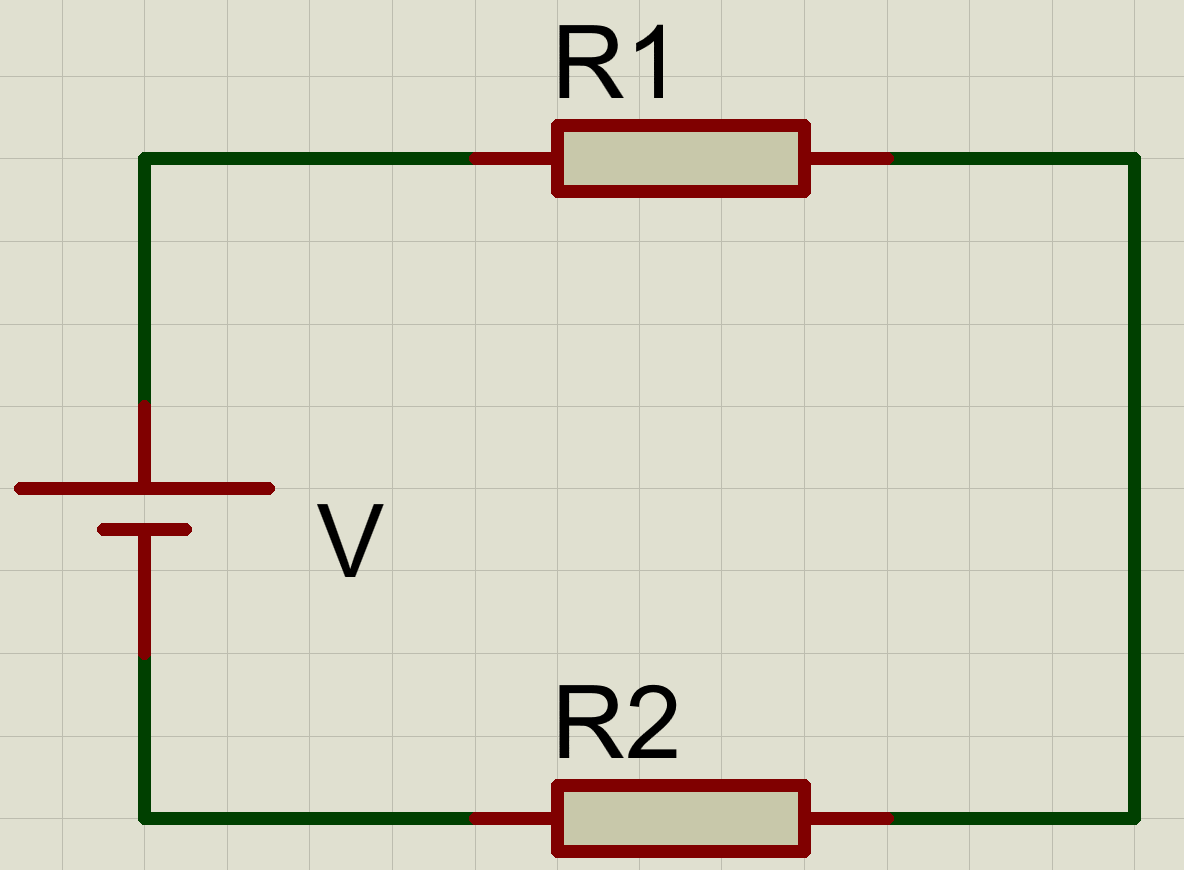 Circuitos con más resistencias
Circuito con resistencias en serie:
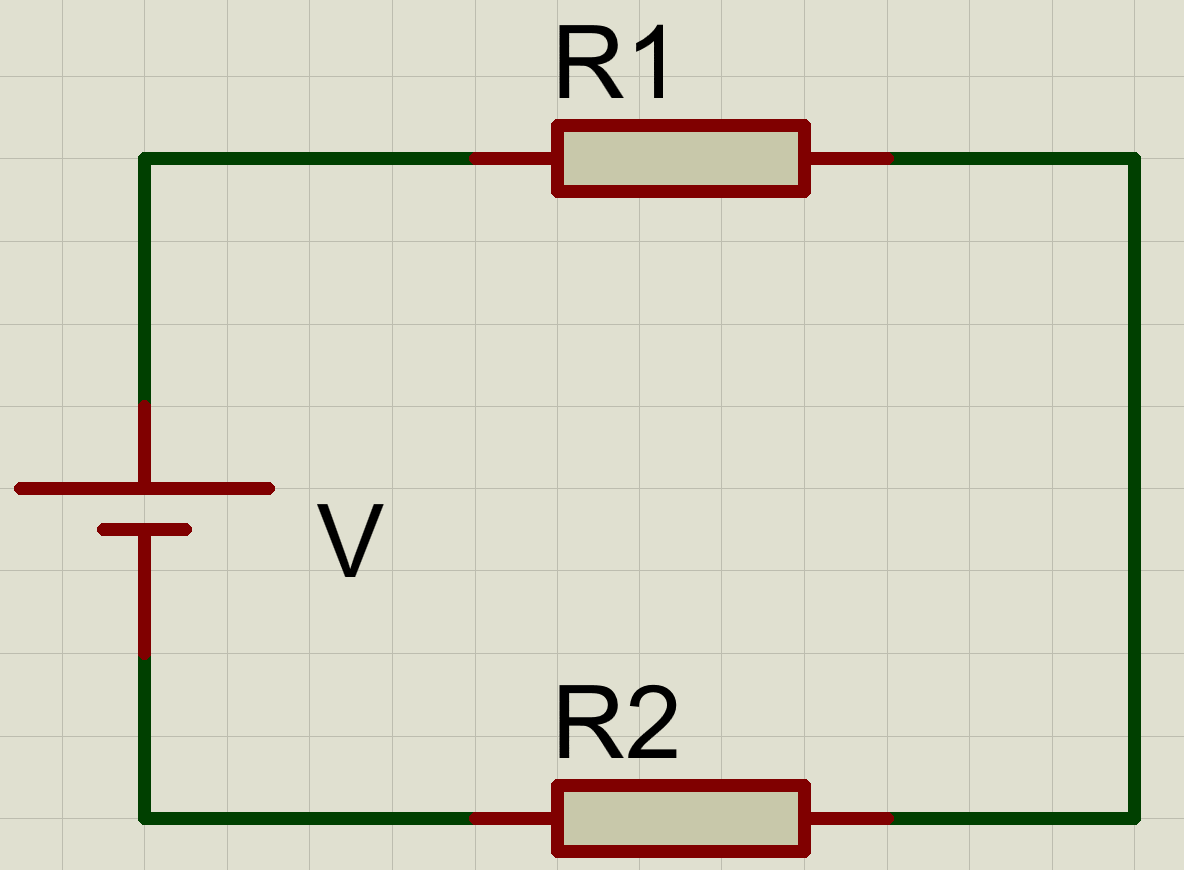 Circuitos con más resistencias
Circuito con resistencias en serie:
Circuitos con más resistencias
Resistencia total de un circuito con resistencias en serie
Circuitos con más resistencias
Circuito con resistencias en paralelo:
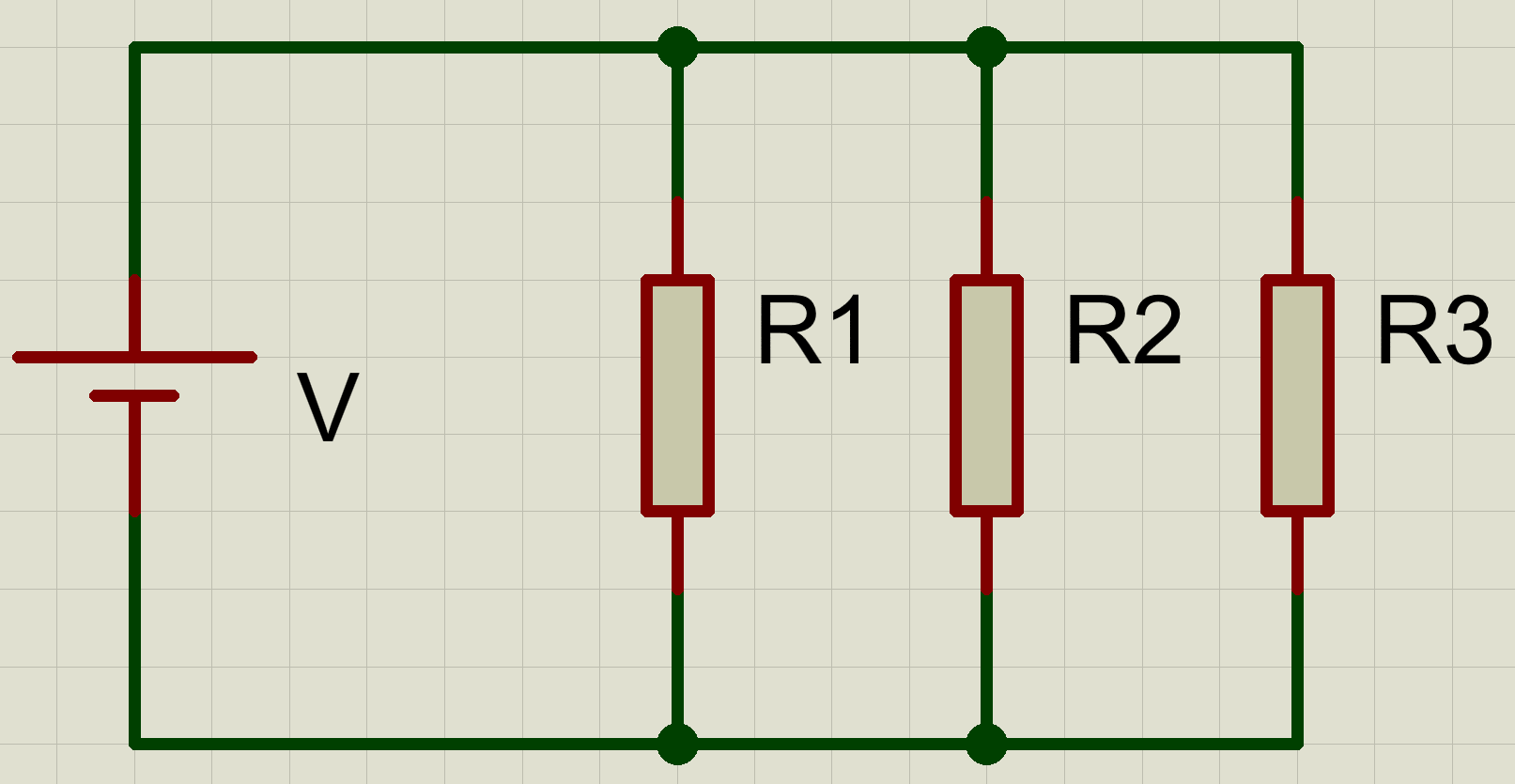 Circuitos con más resistencias
Circuito con resistencias en paralelo:
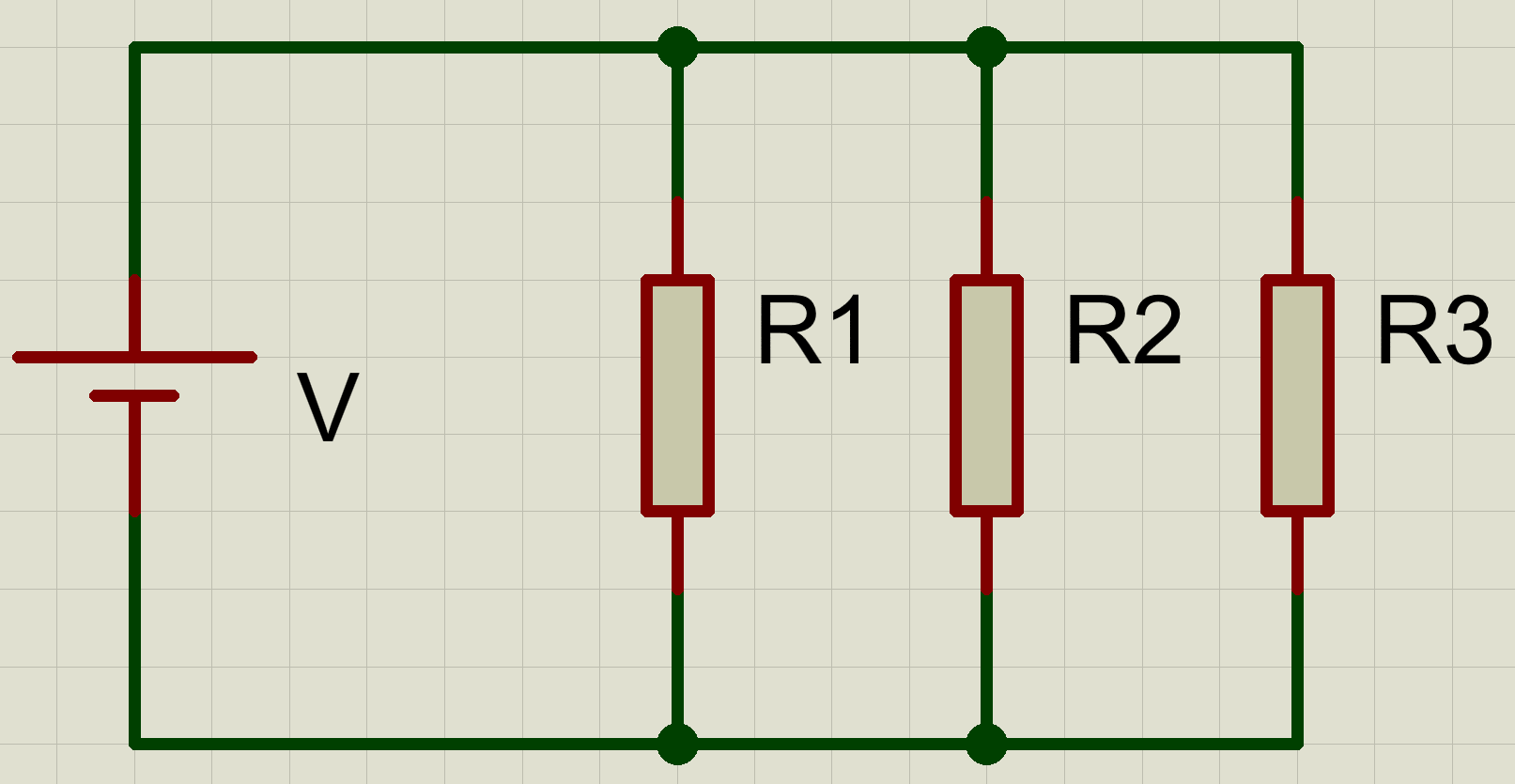 Dos elementos están en paralelo cuando tienen dos terminales en común
Su nodo es grado 2
Los voltajes para los elementos son iguales
Circuitos con más resistencias
Circuito con resistencias en paralelo:
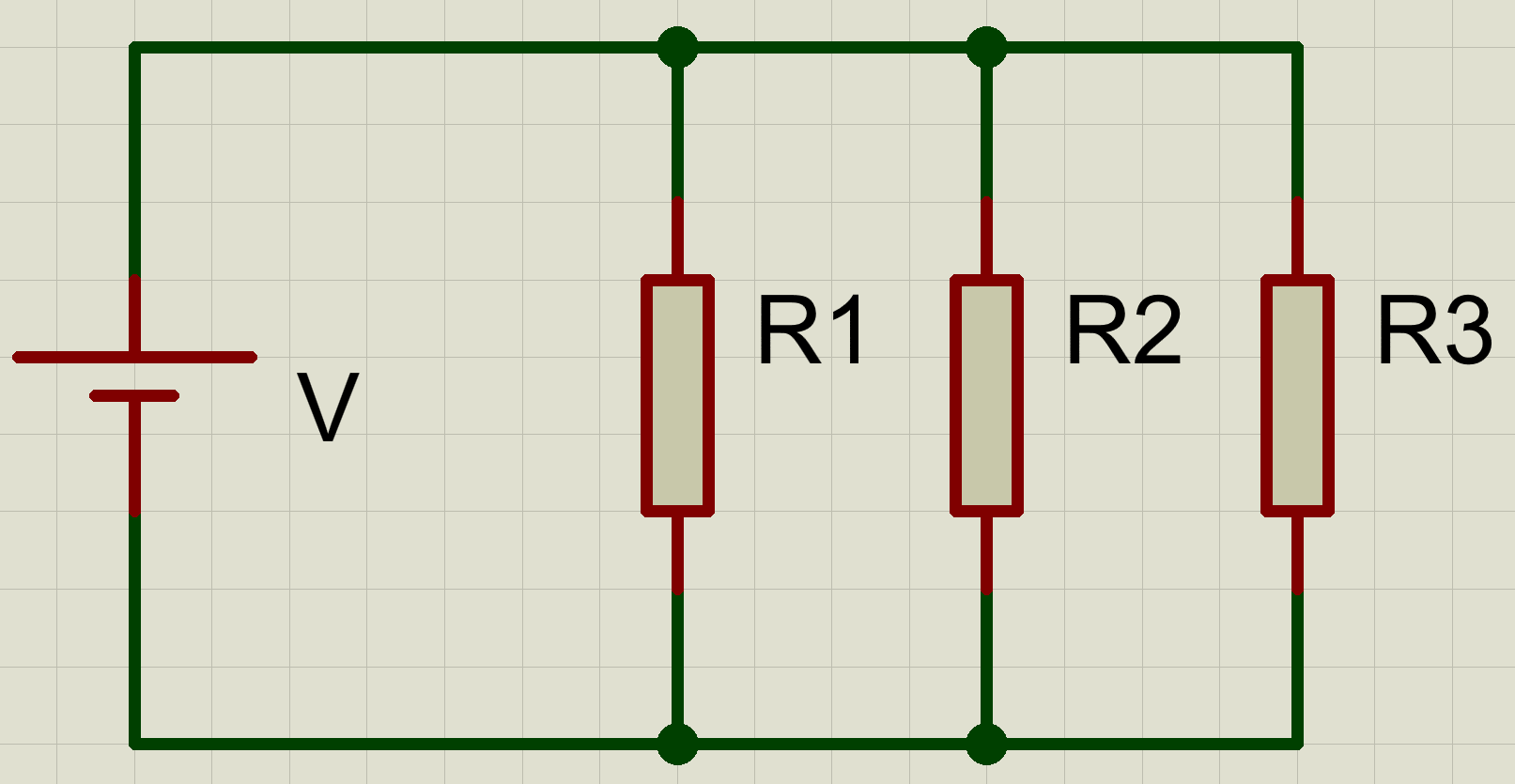 Circuitos con más resistencias
Momento de Análisis, Será posible que:
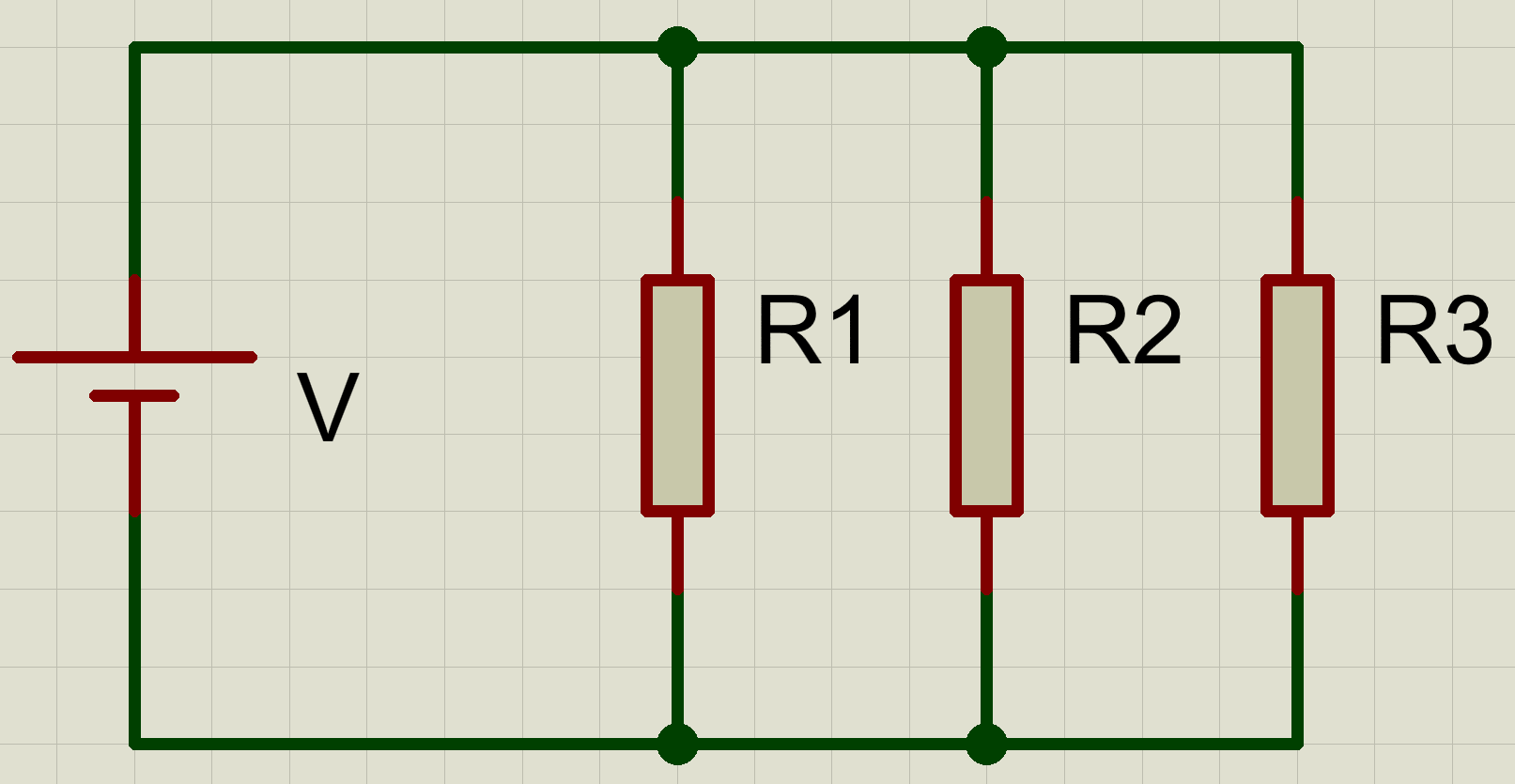 Debe ocurrir que:
Volvamos
Circuitos con más resistencias
Circuito con resistencias en paralelo:
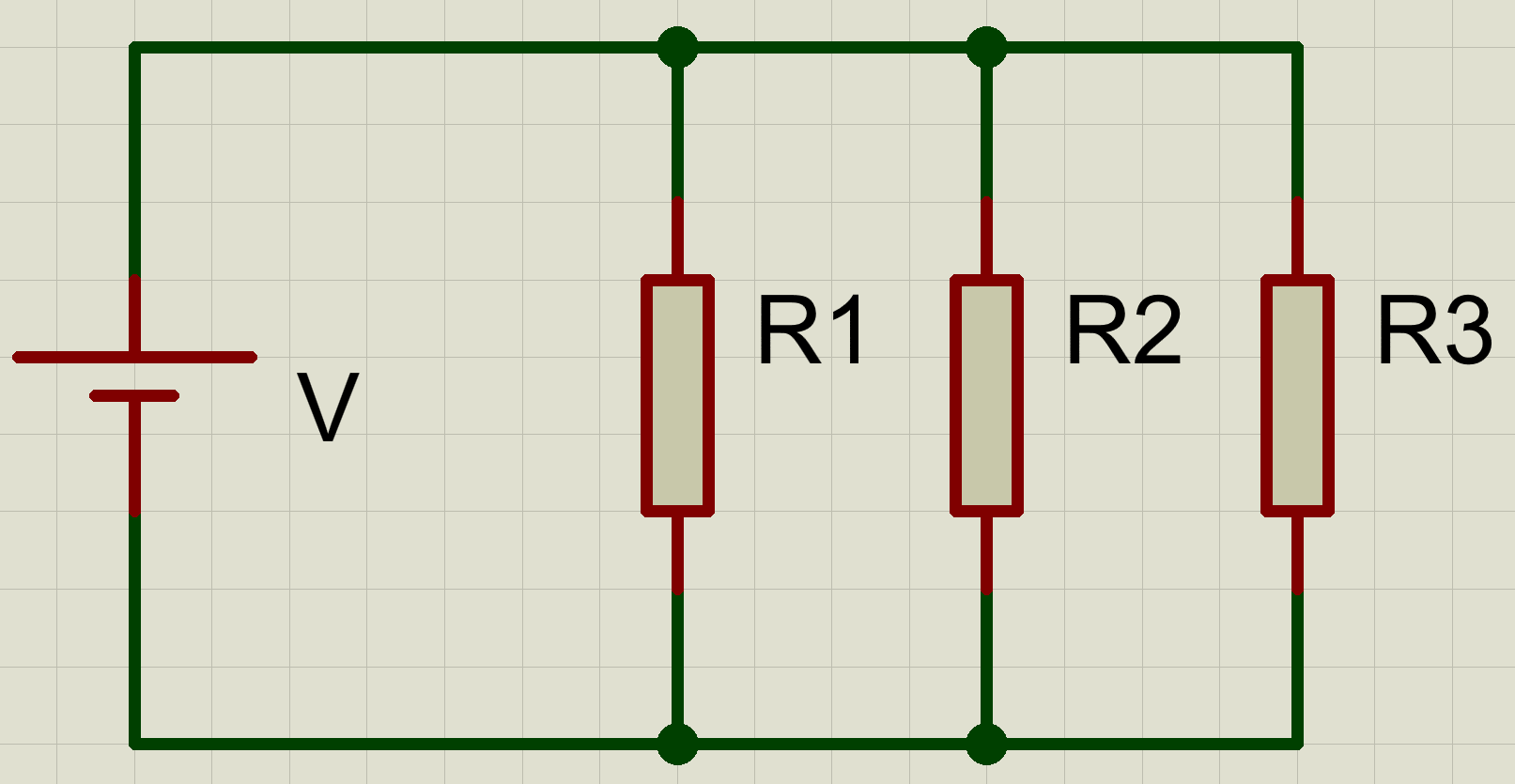 Circuitos con más resistencias
Algo falta
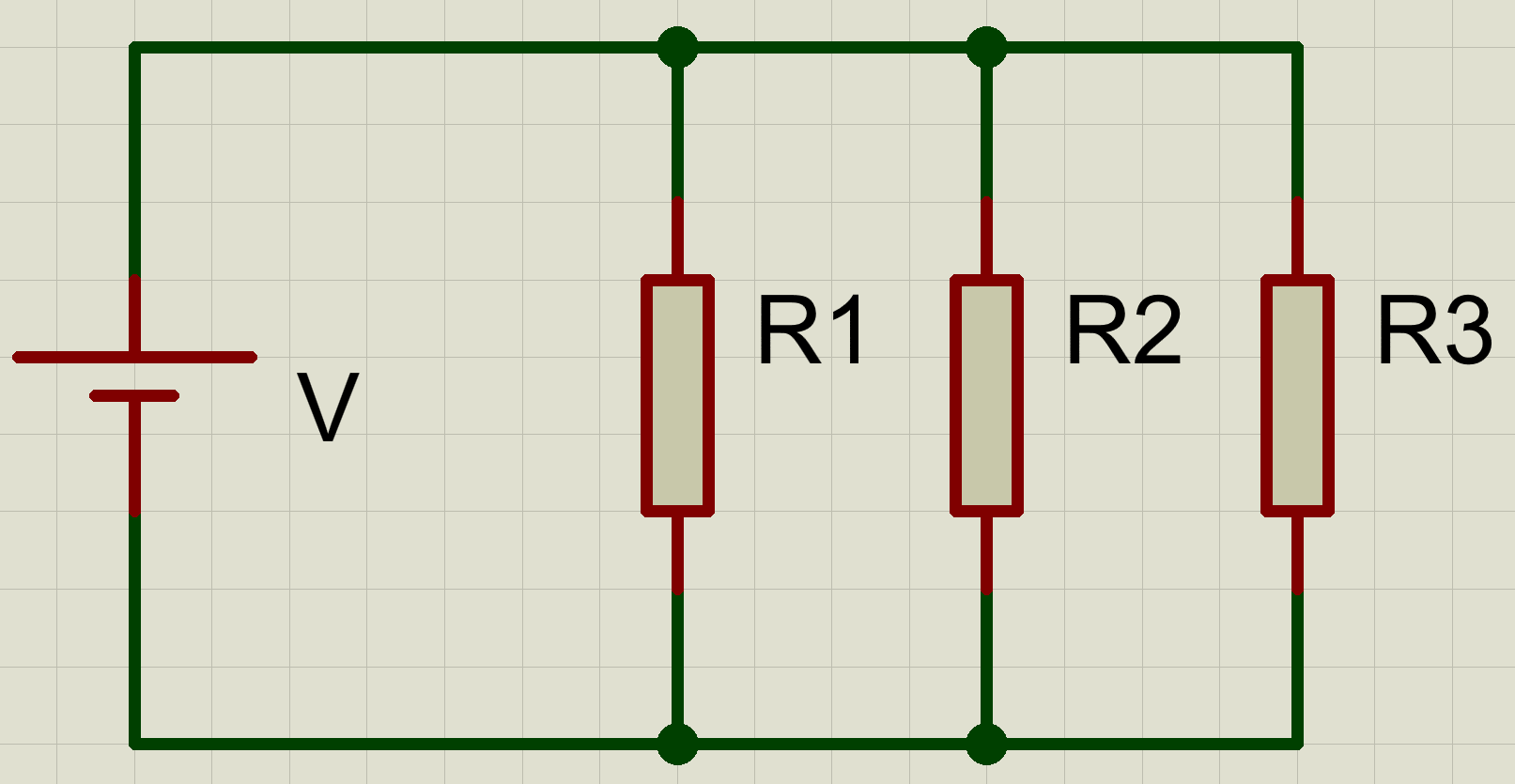 Circuitos con más resistencias
Algo falta
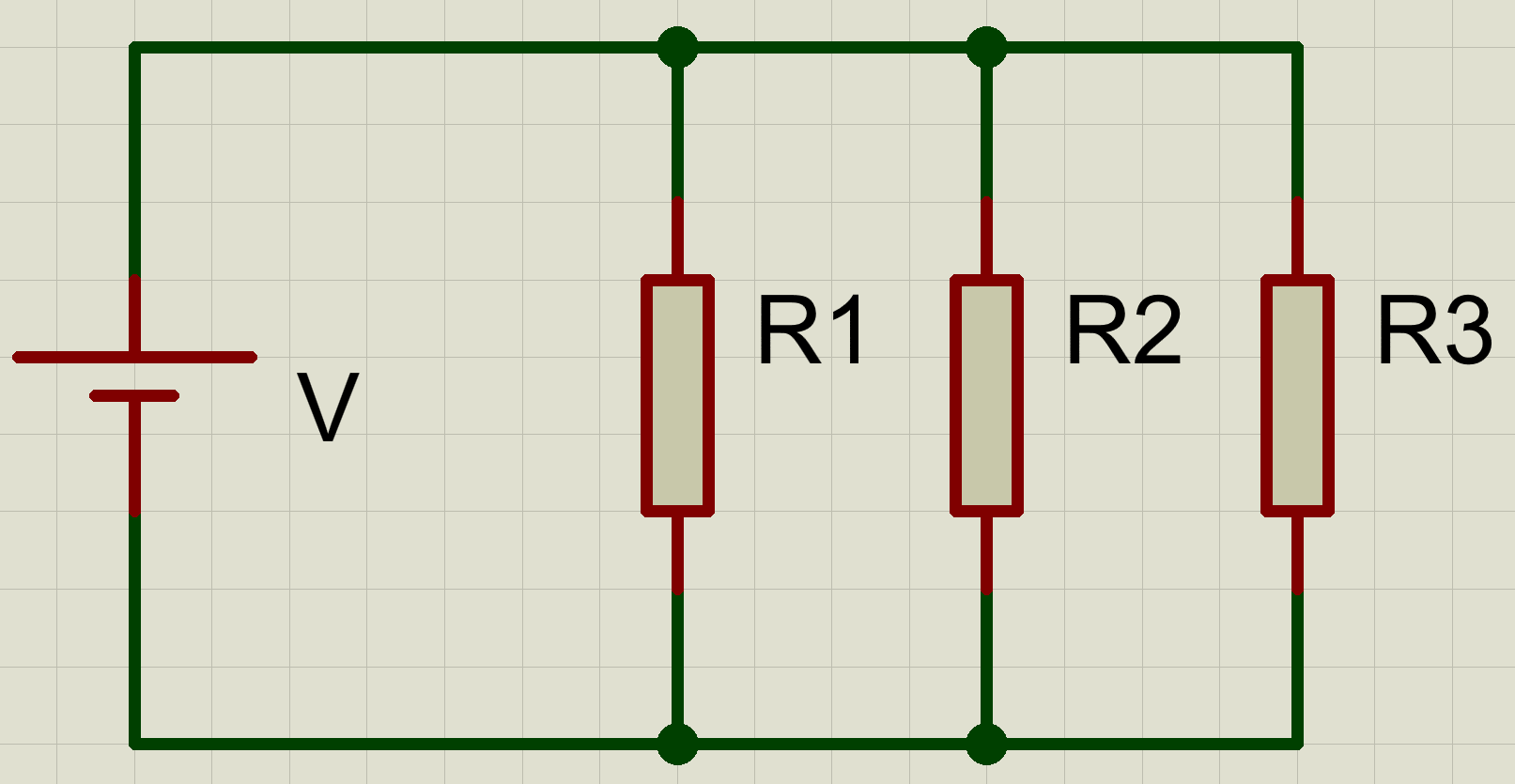 I
I3
I1
I2
Circuitos con más resistencias
Algo falta
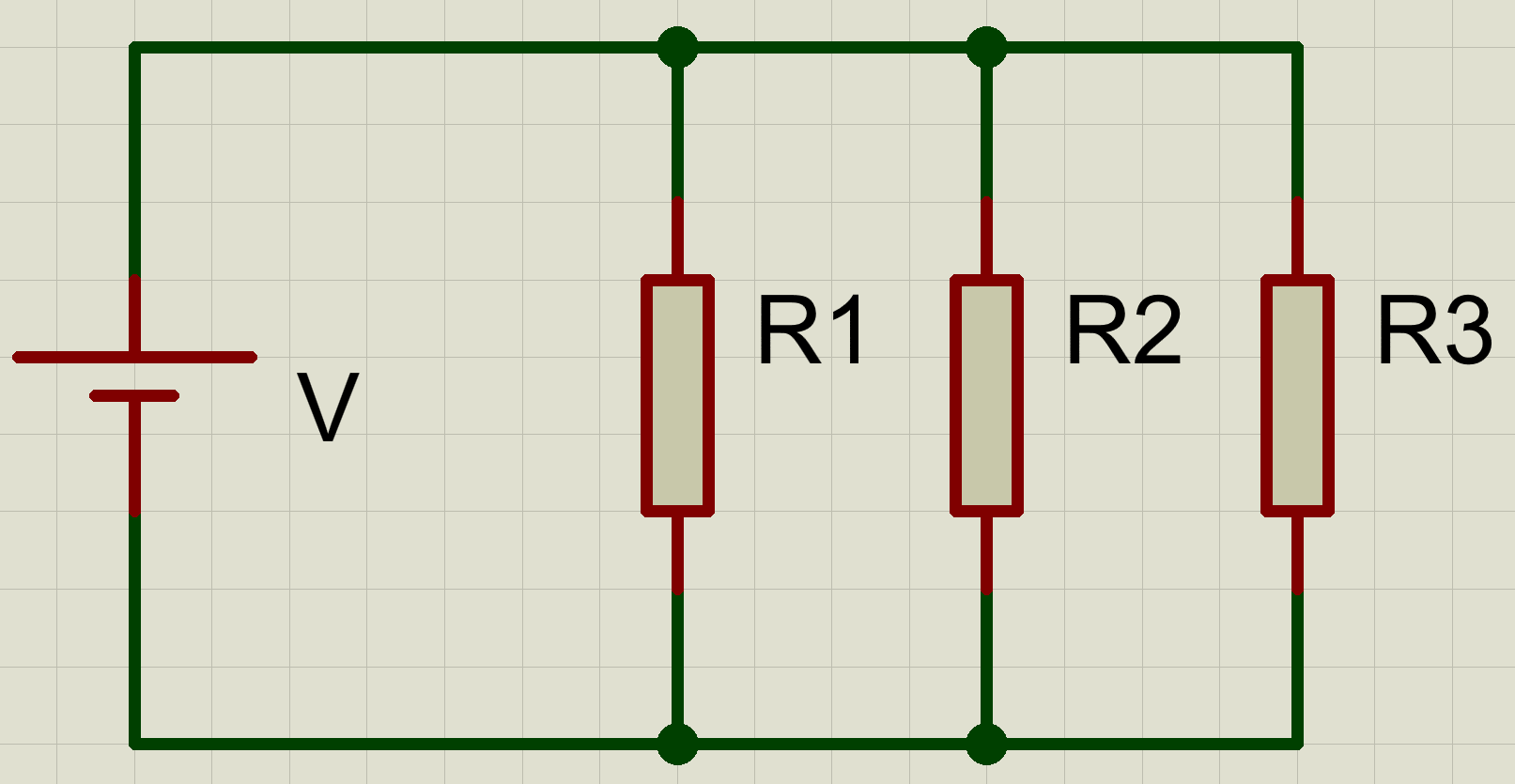 I
I3
I2
I1
I
Circuitos con más resistencias
Ley de Kirchhoff de Corriente (LKC)
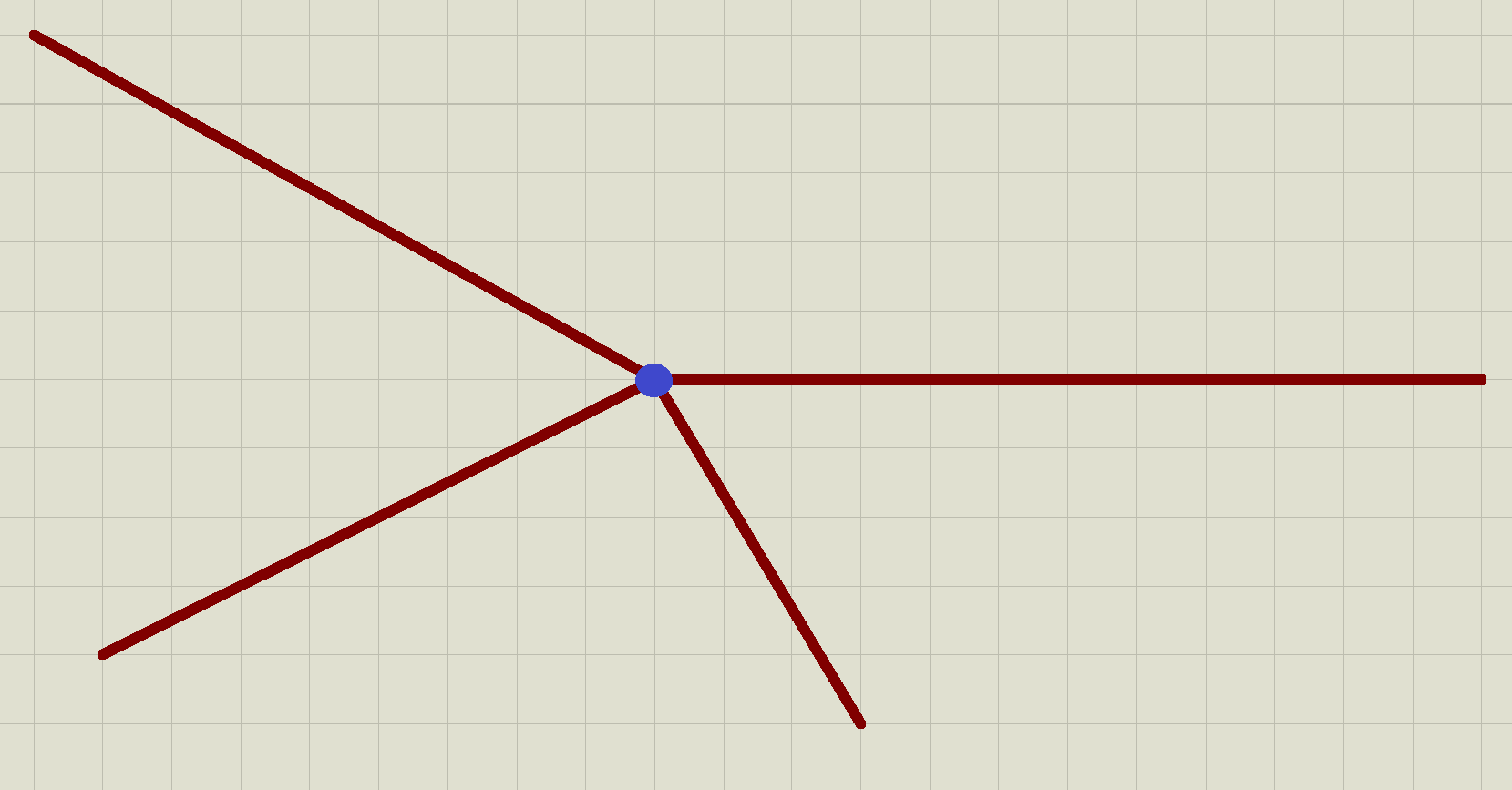 Circuitos con más resistencias
Ley de Kirchhoff de Corriente (LKC)
Volvamos
Circuitos con más resistencias
Circuito con resistencias en paralelo:
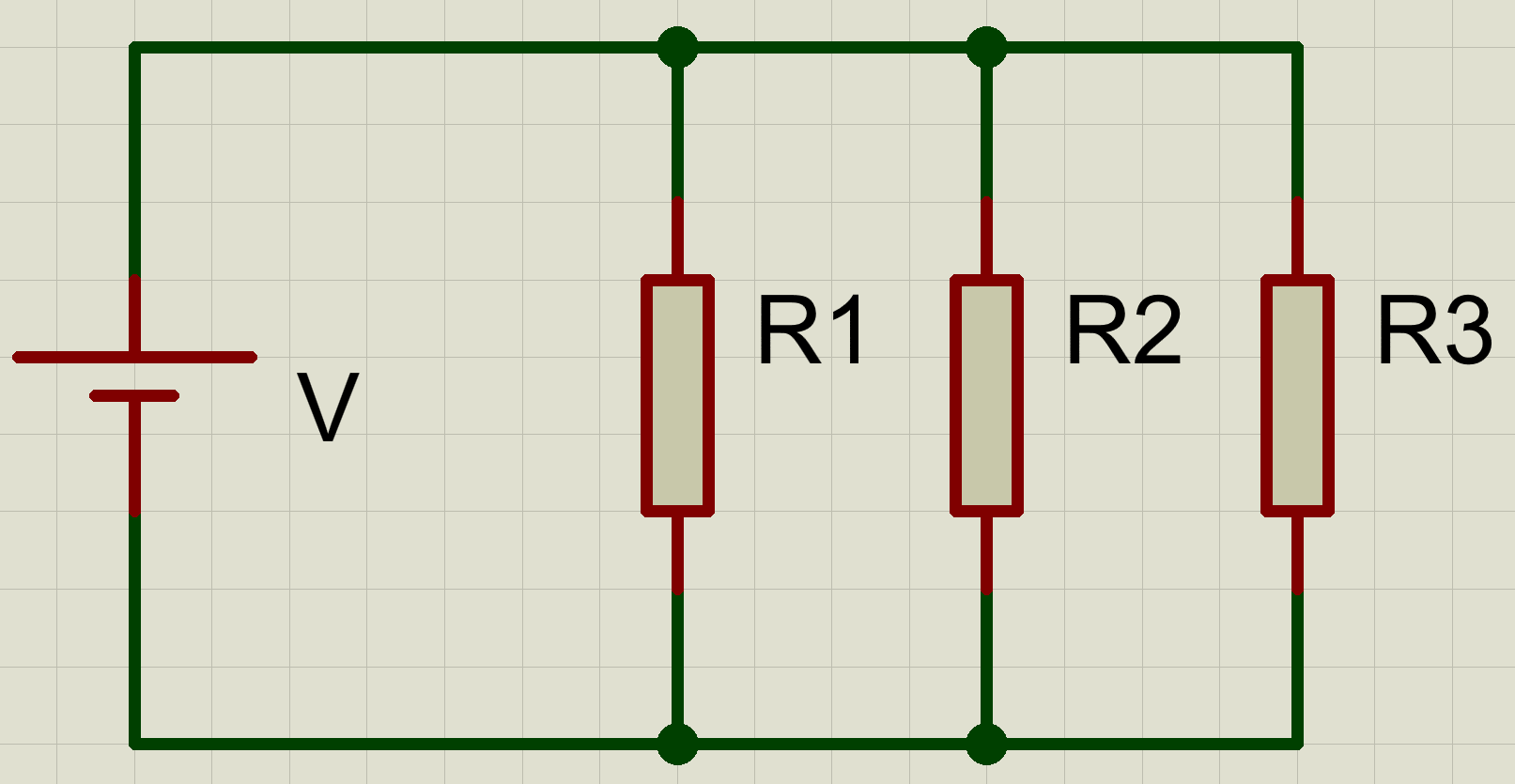 Circuitos con más resistencias
Circuito con resistencias en paralelo:
Circuitos con más resistencias
Circuito con resistencias en paralelo:
Circuitos con más resistencias
Resistencias total de circuito con resistencias en paralelo:
Circuitos con más resistencias
Resistencias total de circuito con resistencias en paralelo
Caso Particular
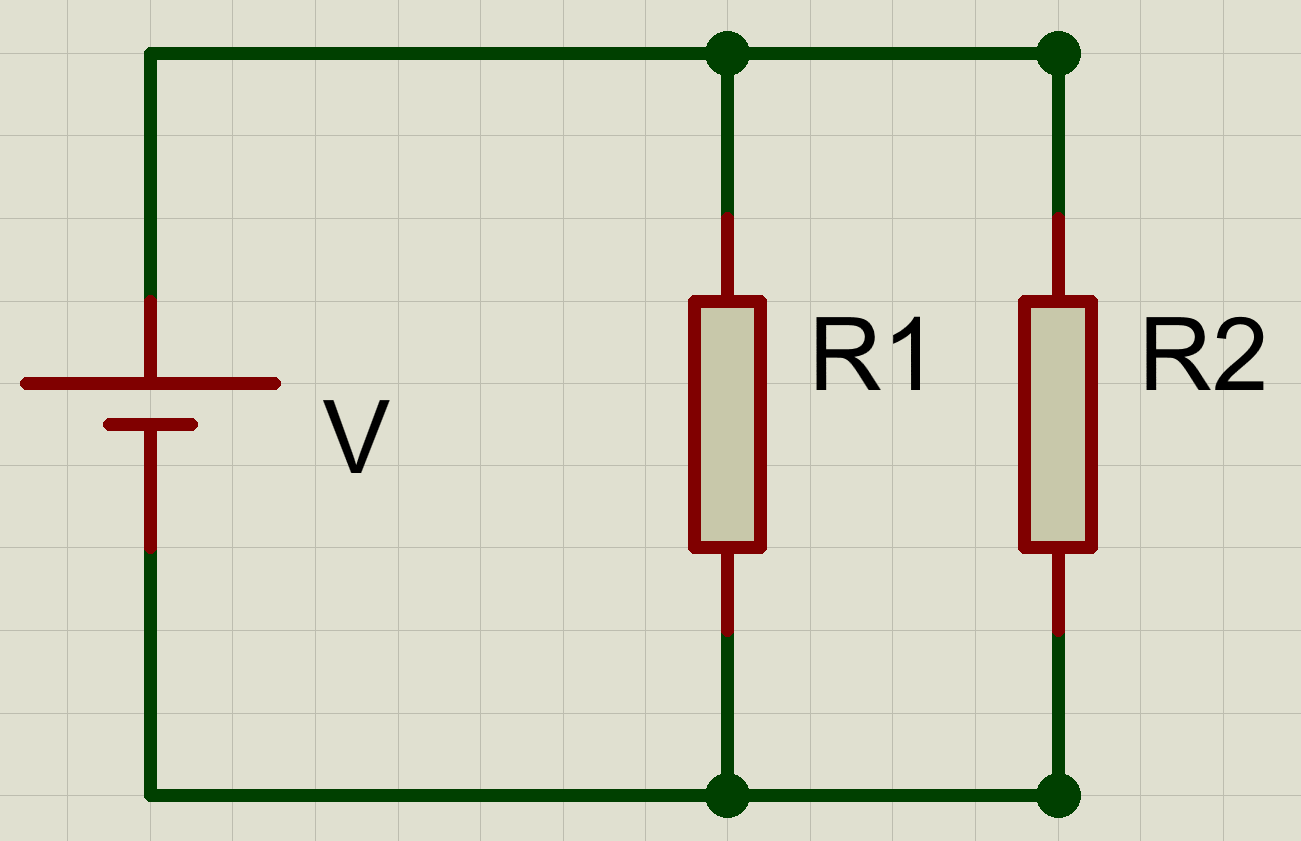 Circuitos con más resistencias
Resistencias total de circuito con resistencias en paralelo
Caso Particular
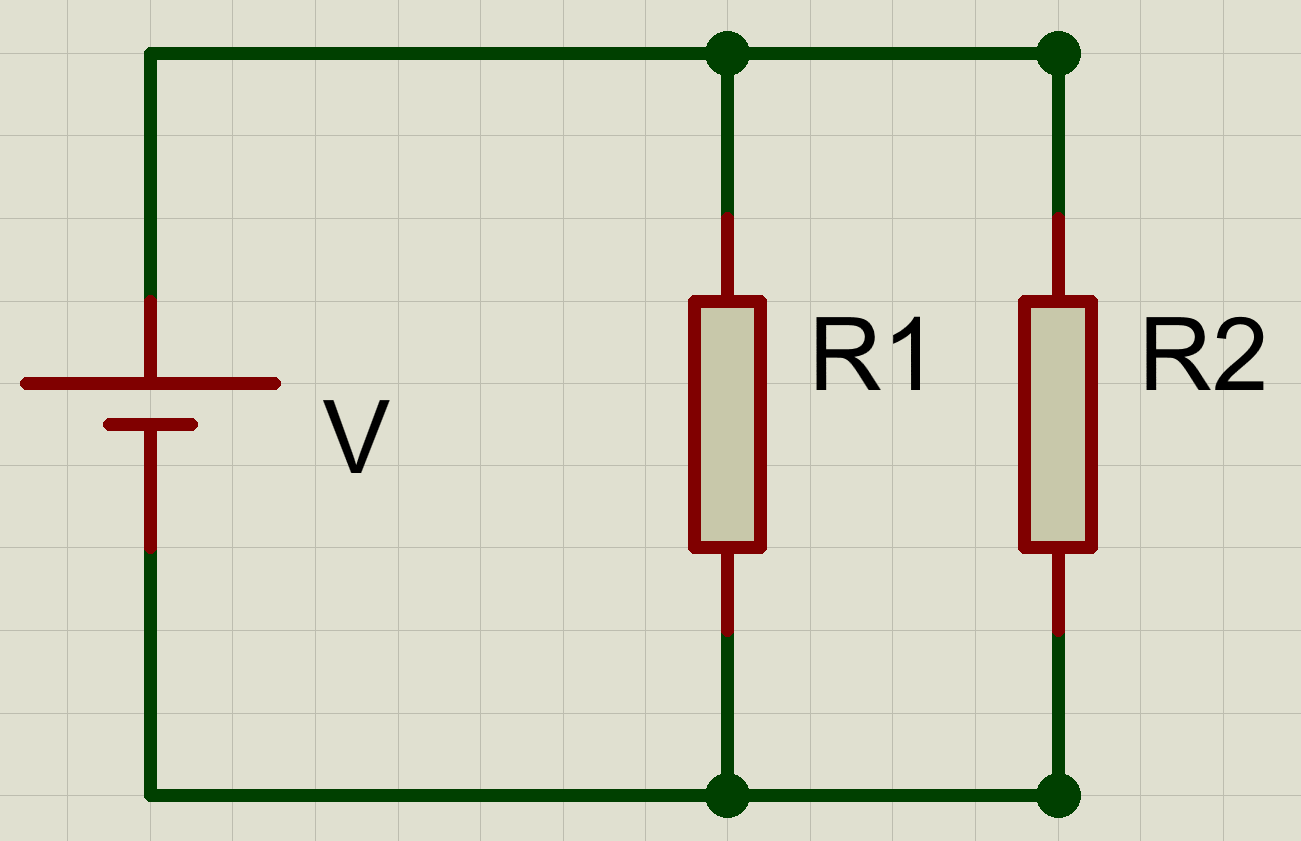 Circuitos con más resistencias
Resistencias total de circuito con resistencias en paralelo
Caso Particular
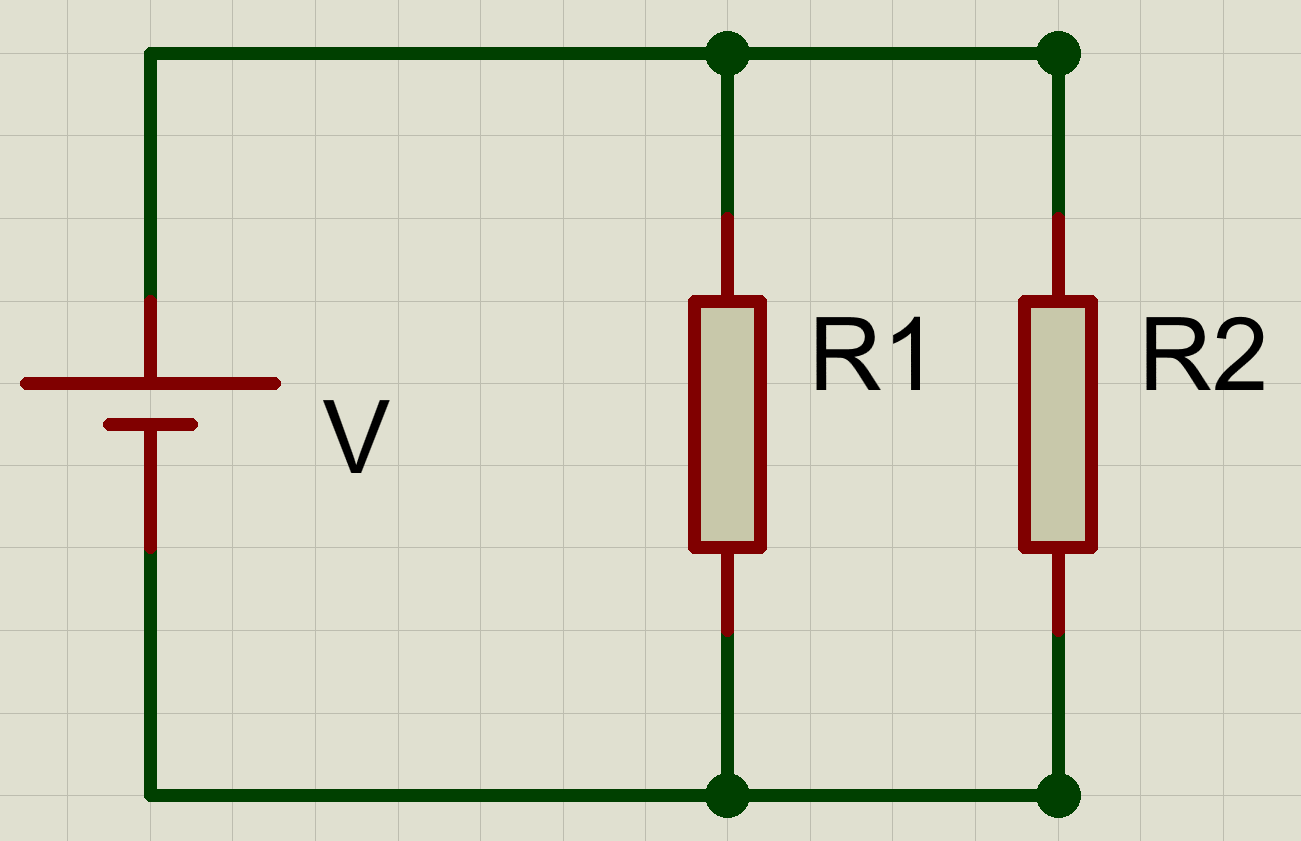 ejercicio
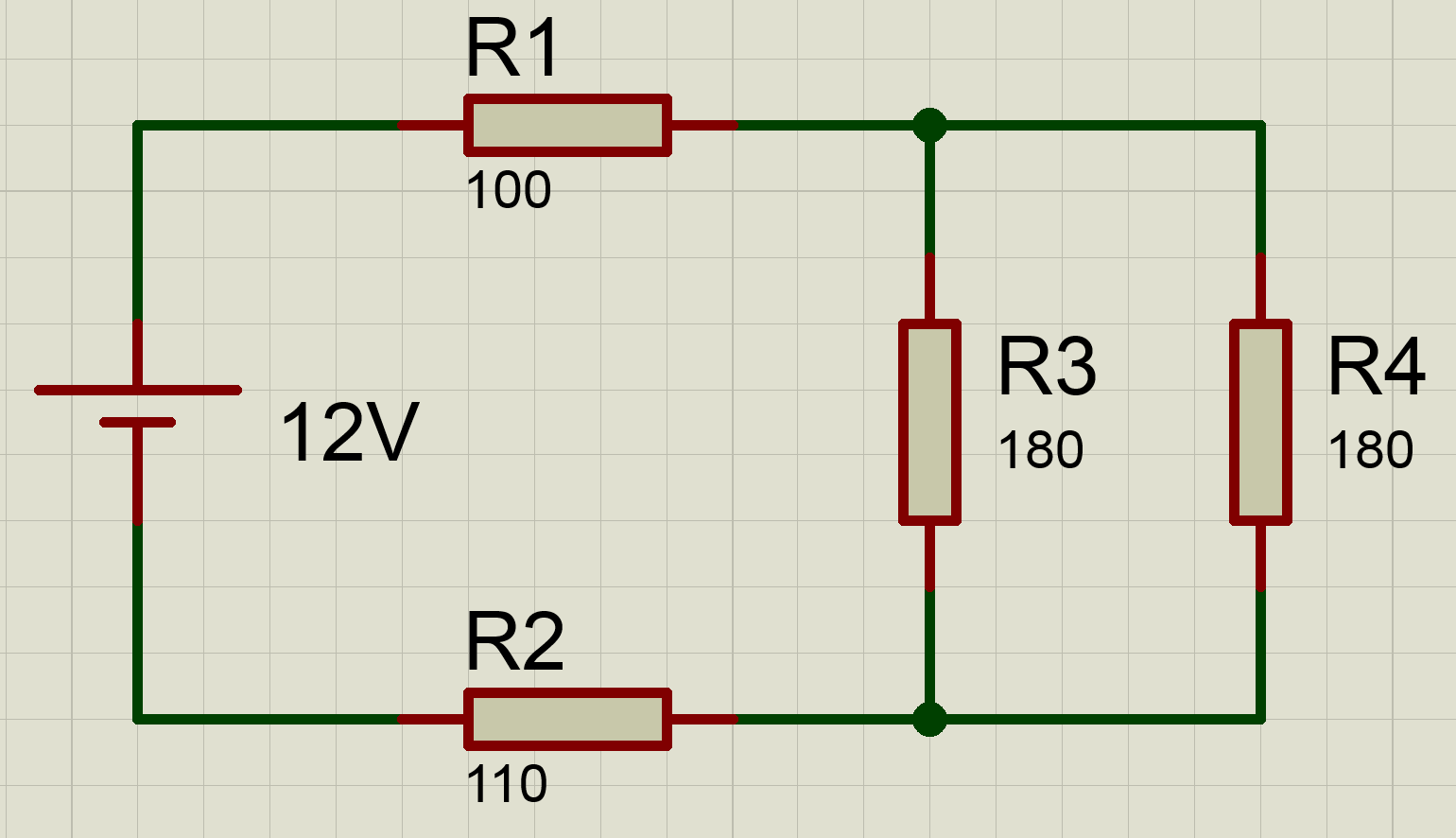 ejercicio
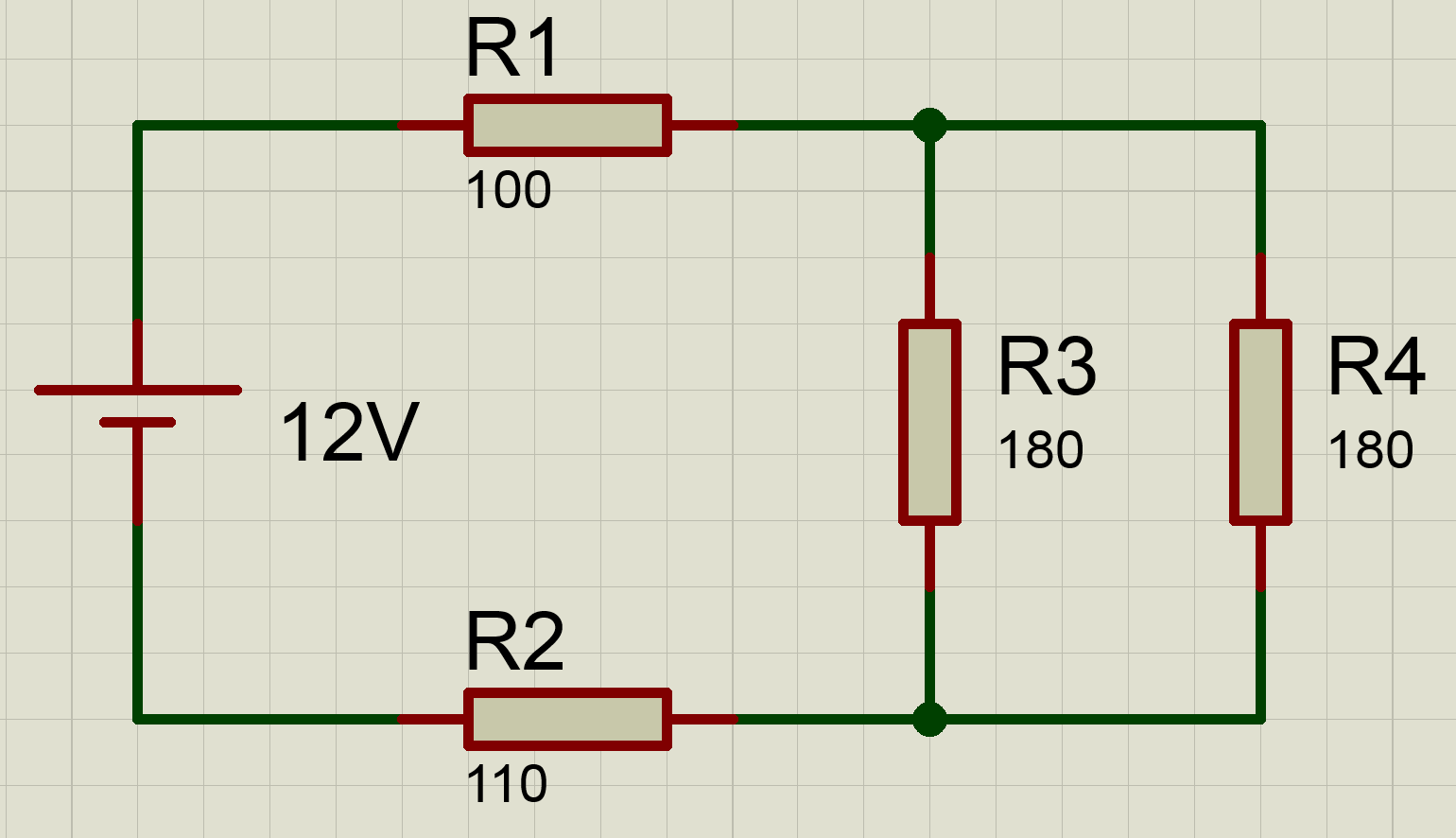 Regalo
Divisor de Voltaje
Divisor de Corriente
Divisor de Voltaje
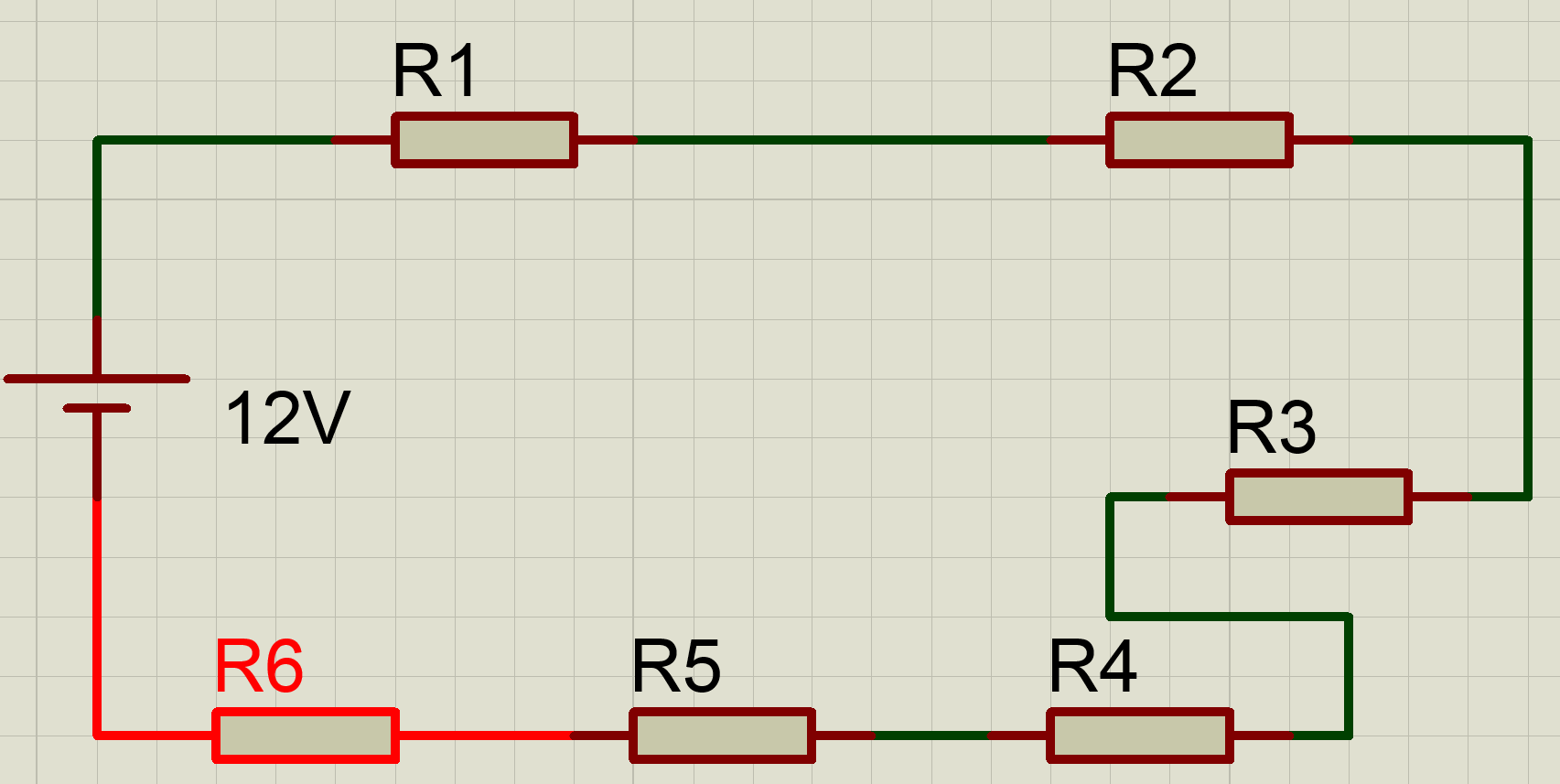 Divisor de Voltaje
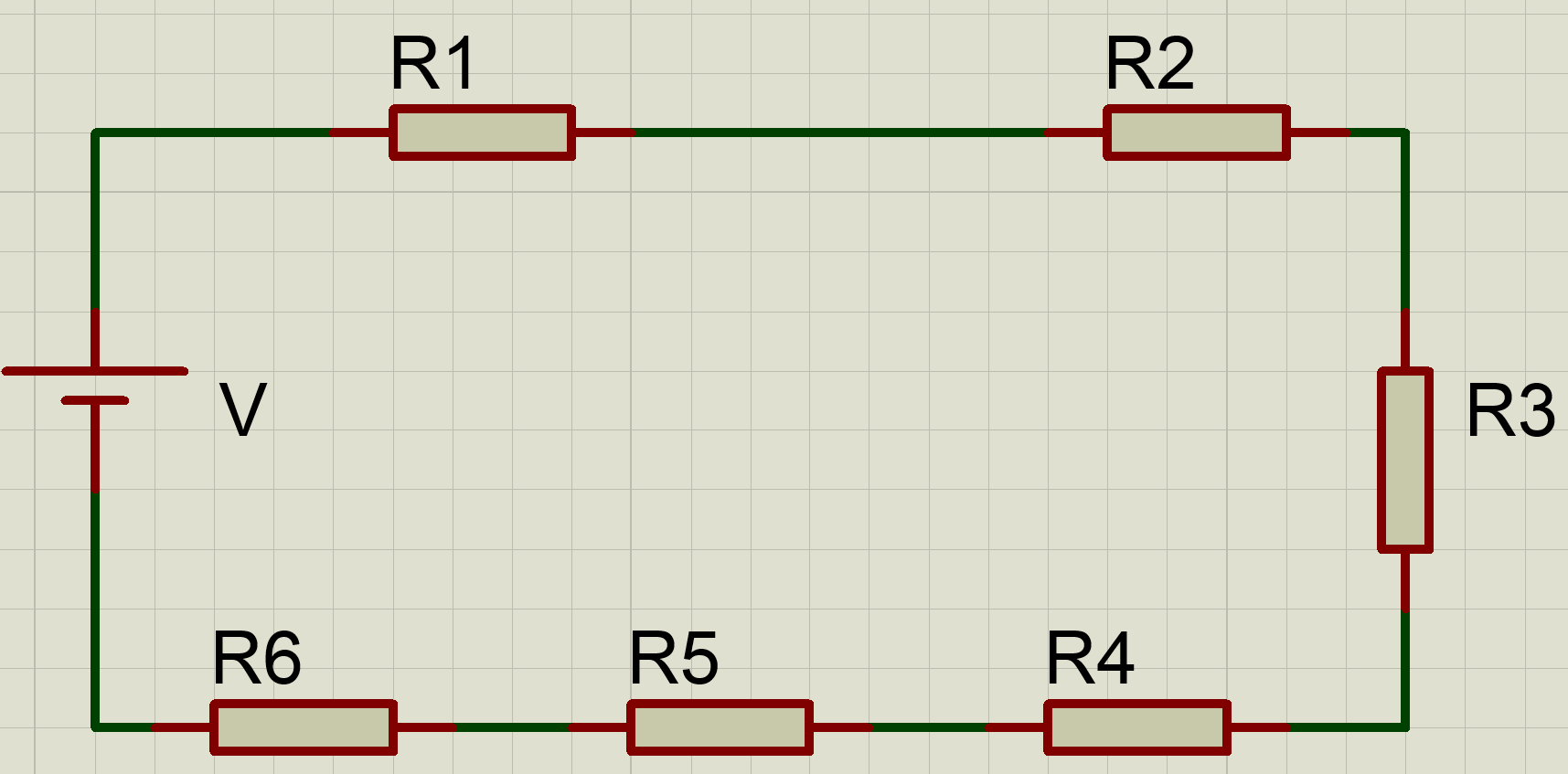 Divisor de Voltaje
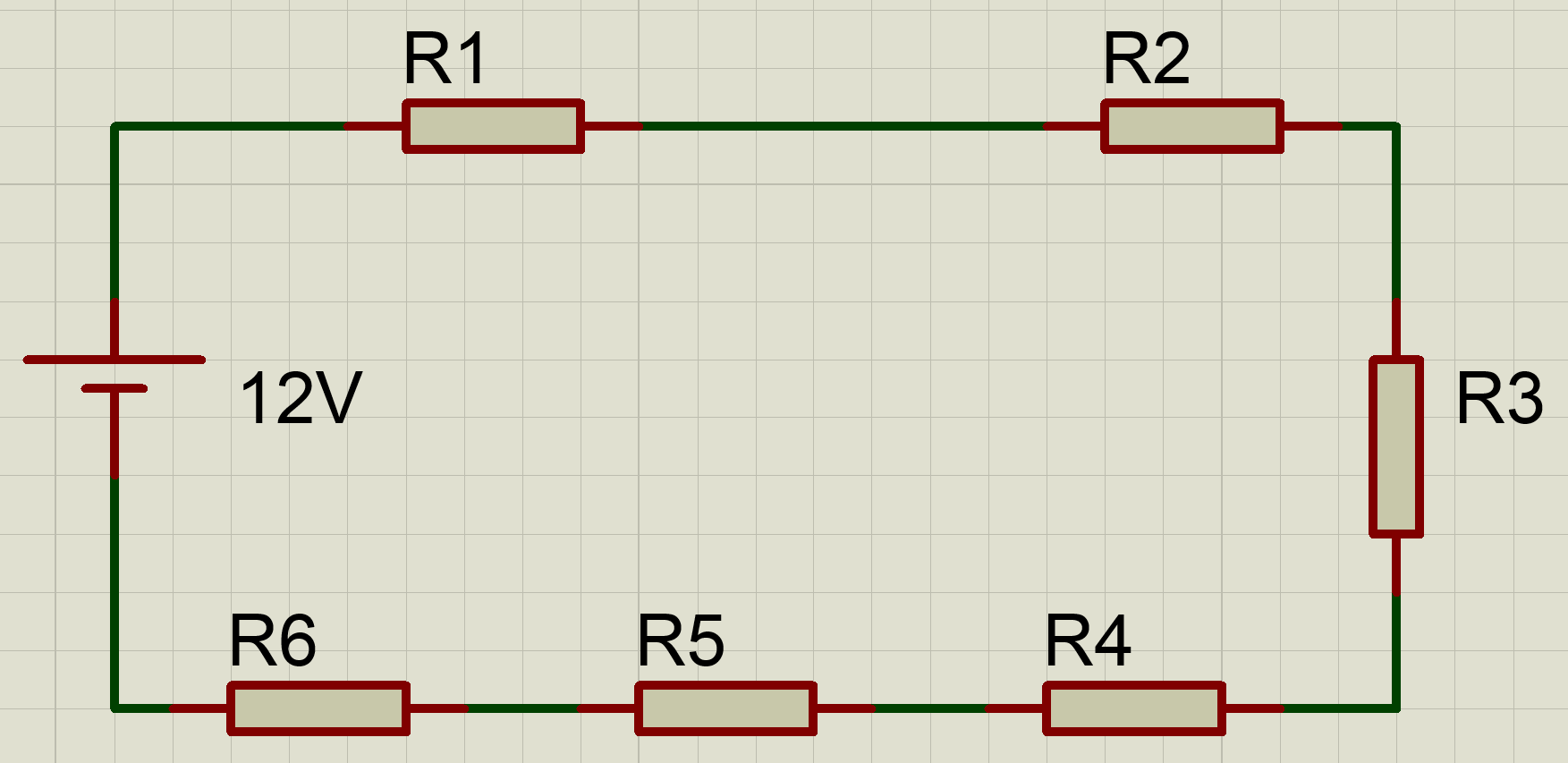 Divisor de Voltaje
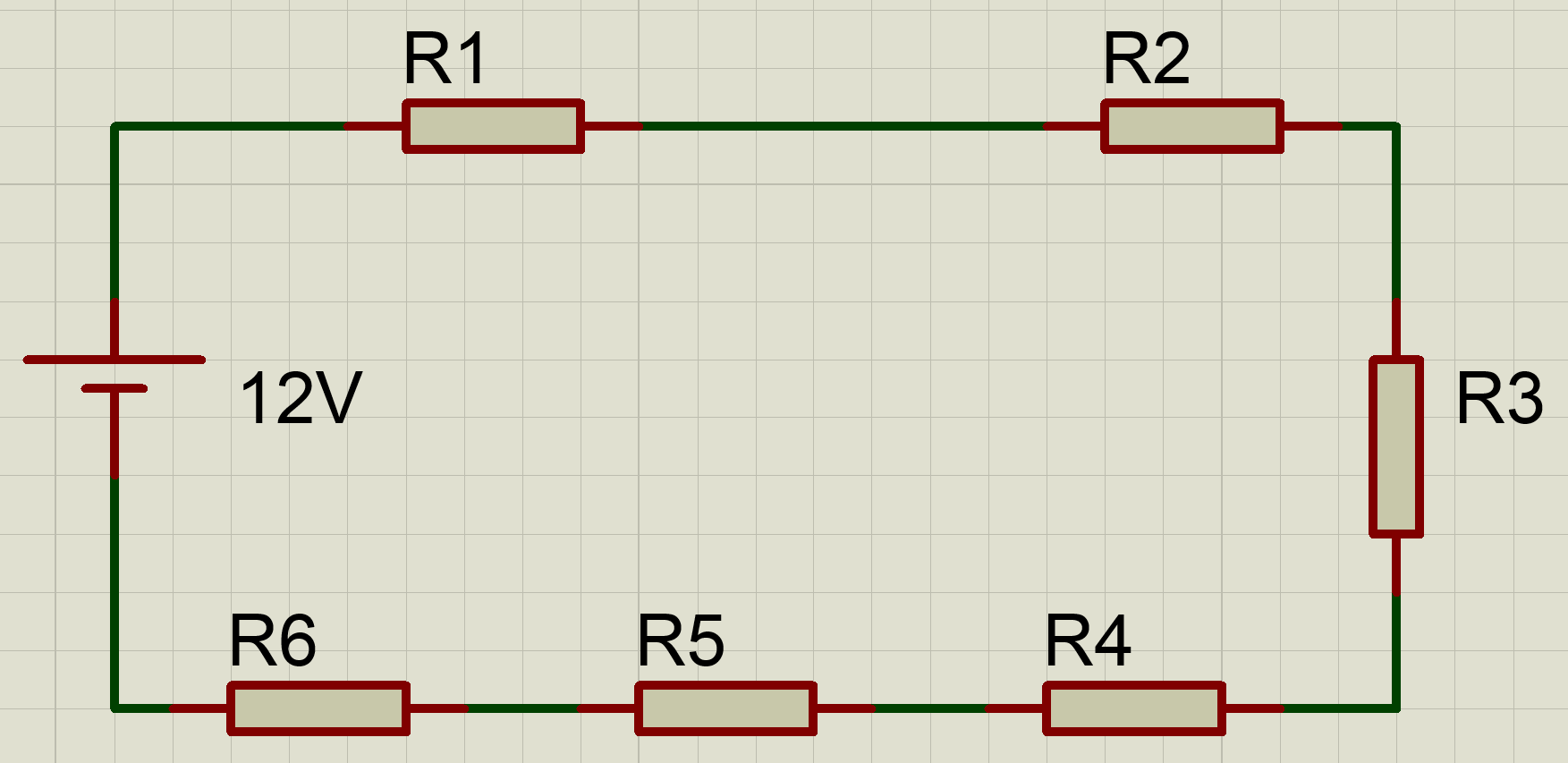 Divisor de Voltaje
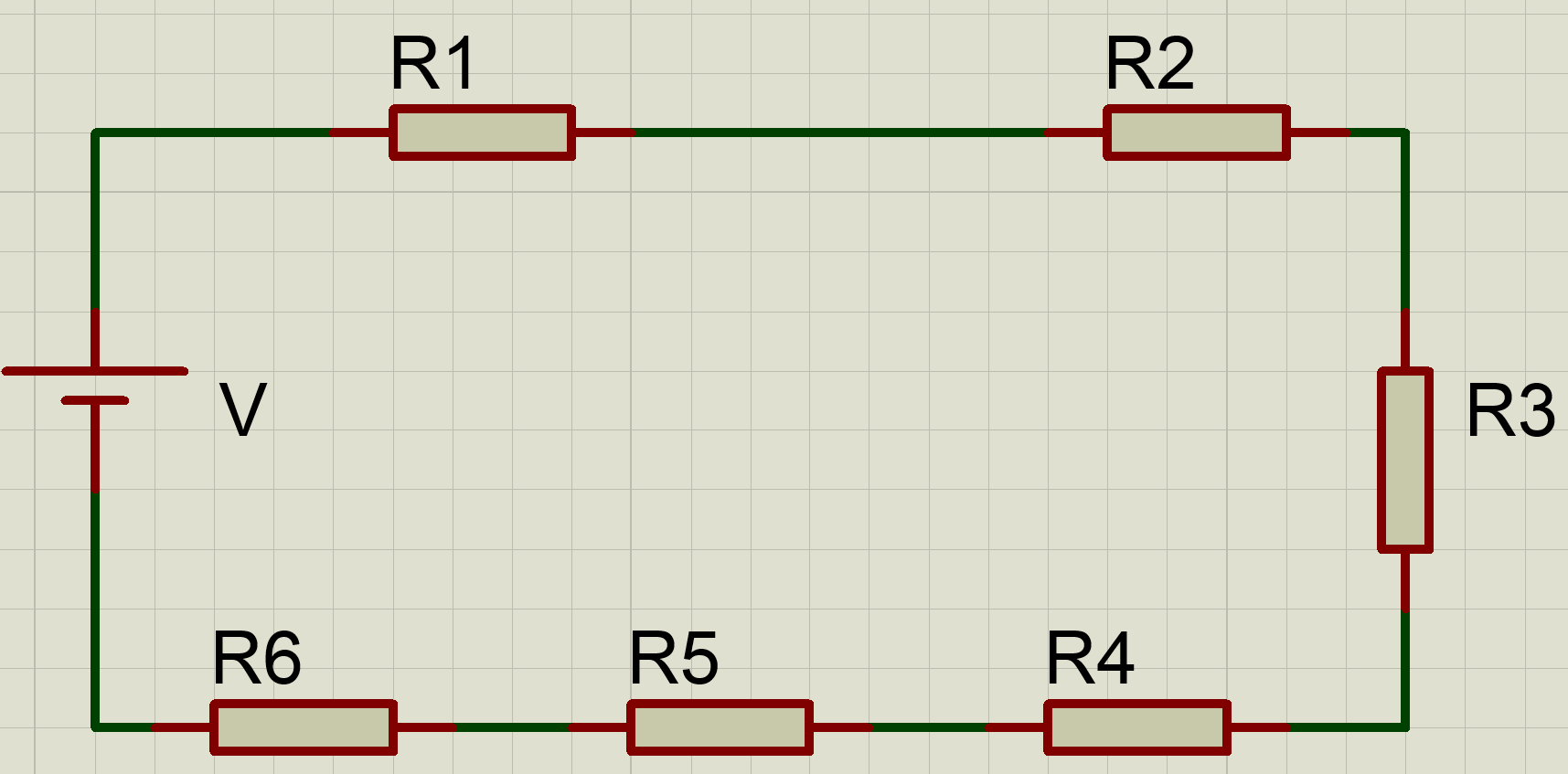 Válido para “n” Resistencias
Divisor de Voltaje
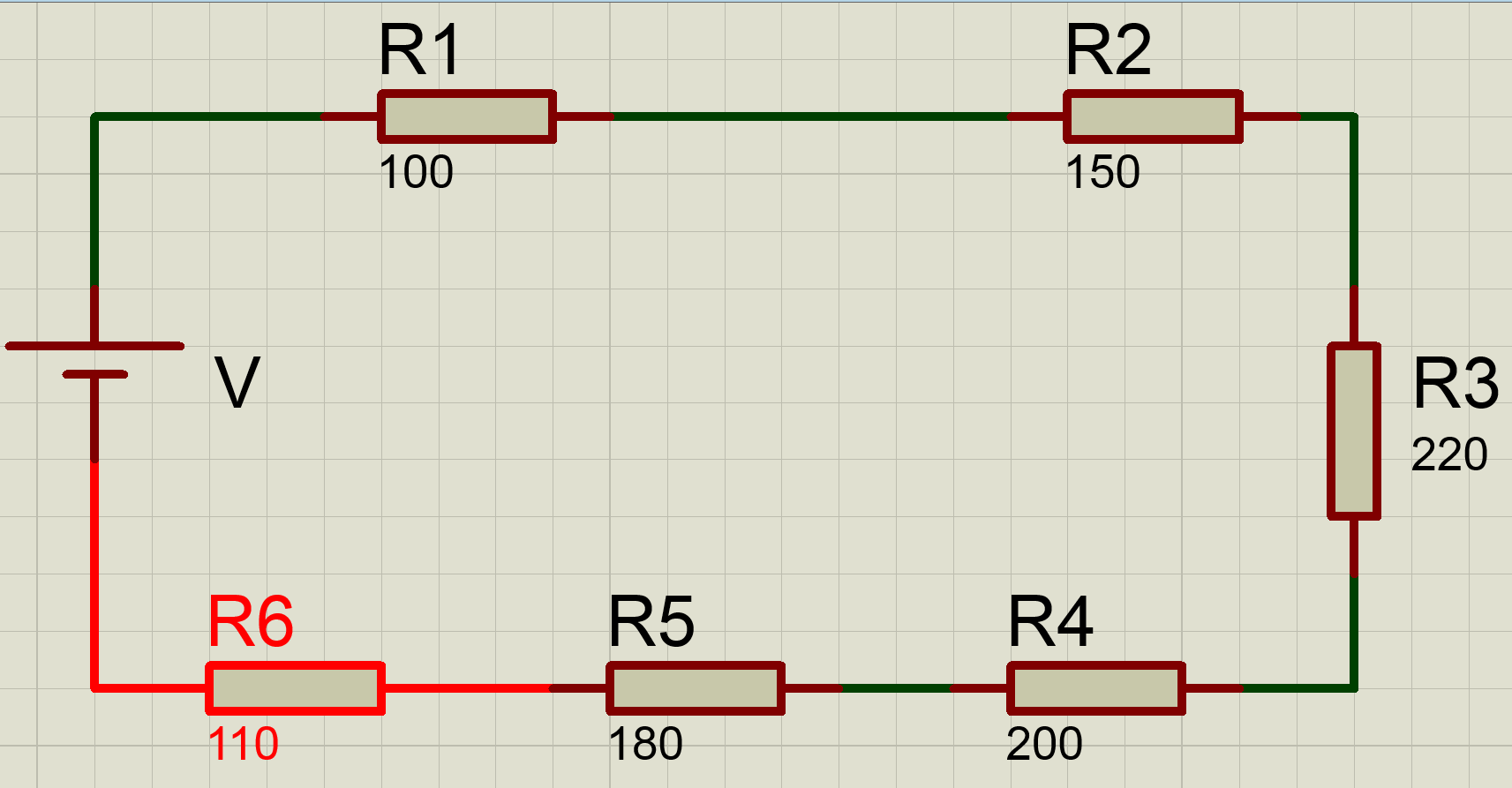 12
Divisor de Voltaje
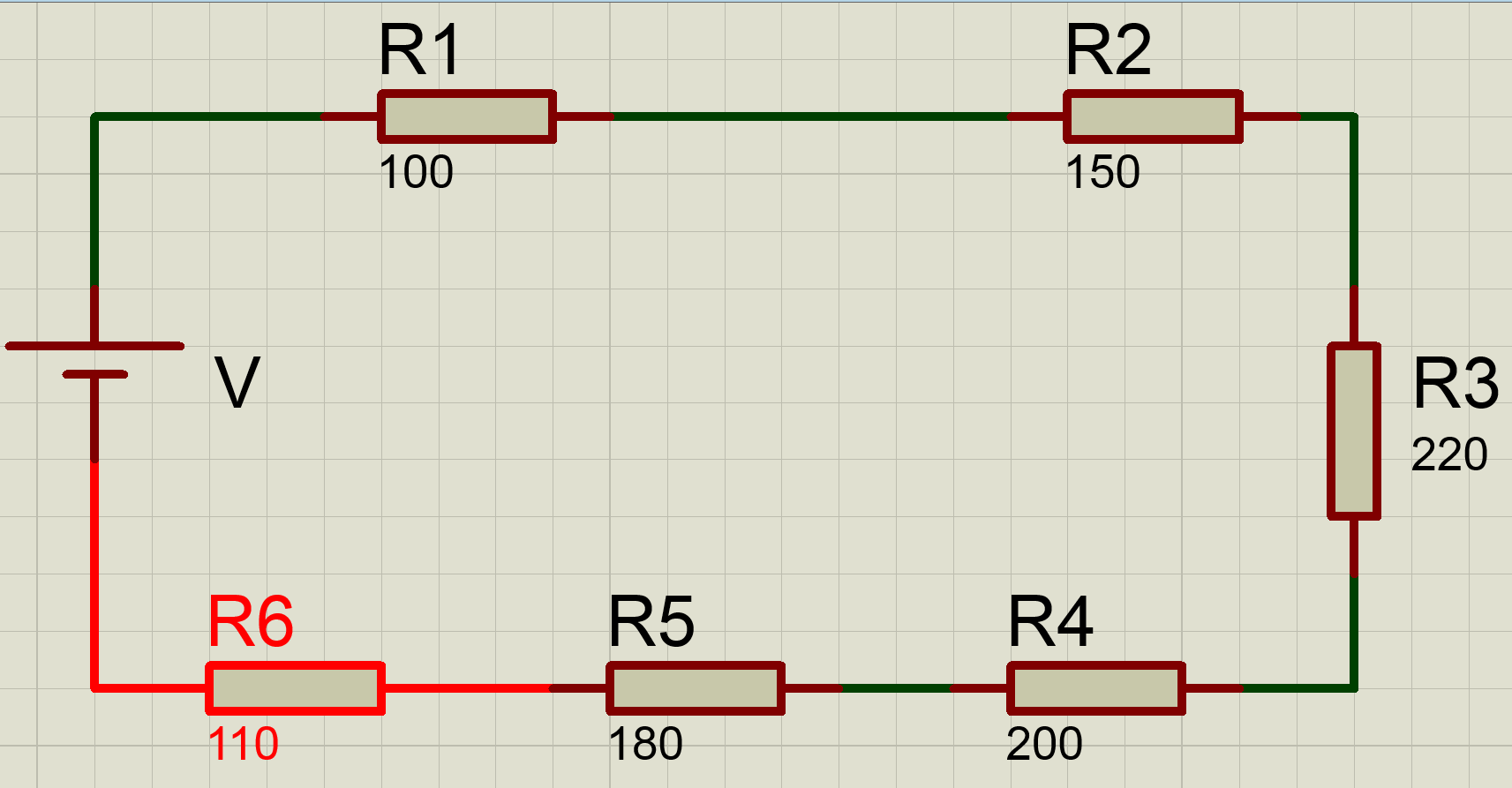 12
Divisor de Voltaje
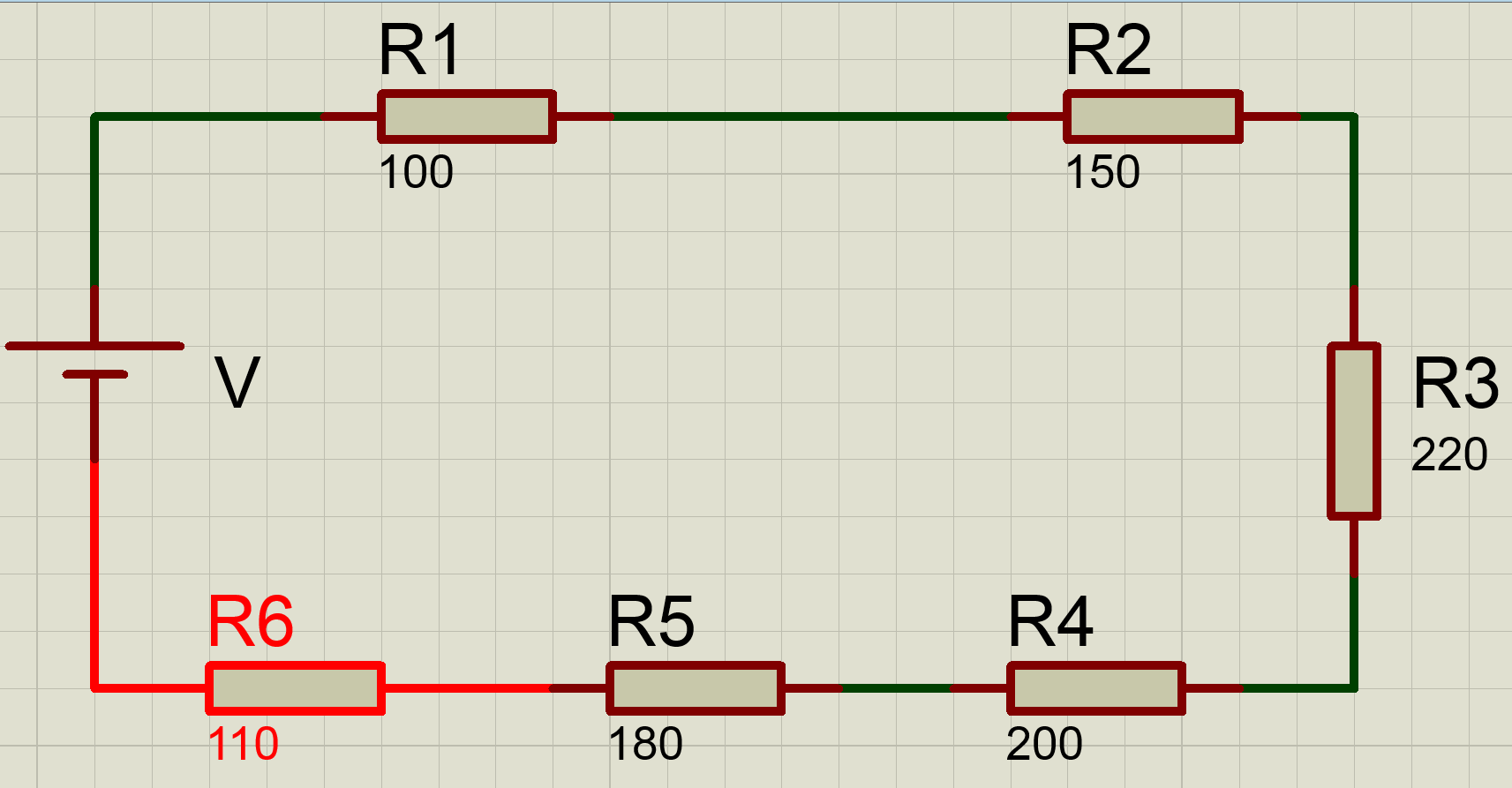 12
Divisor de Voltaje
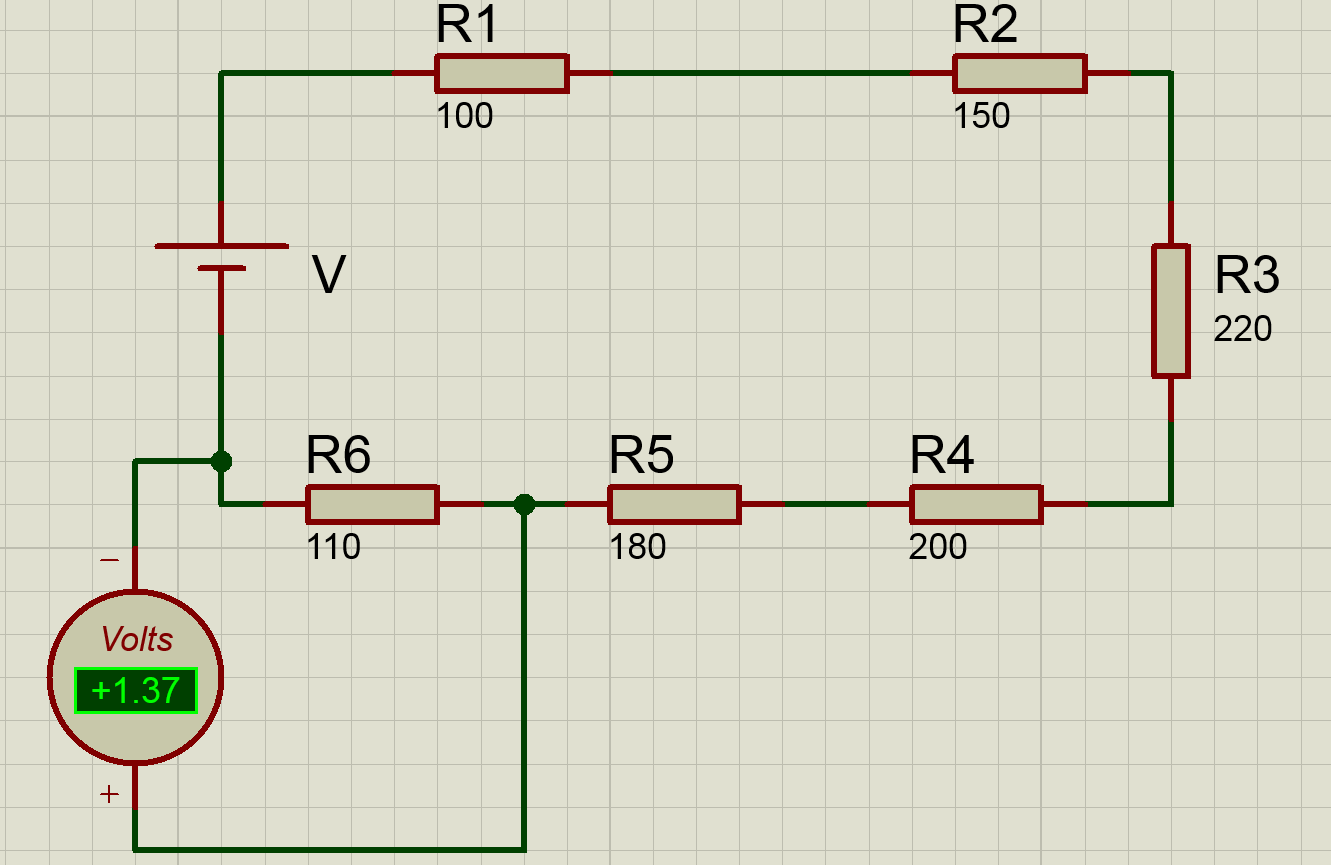 12
Divisor de corriente
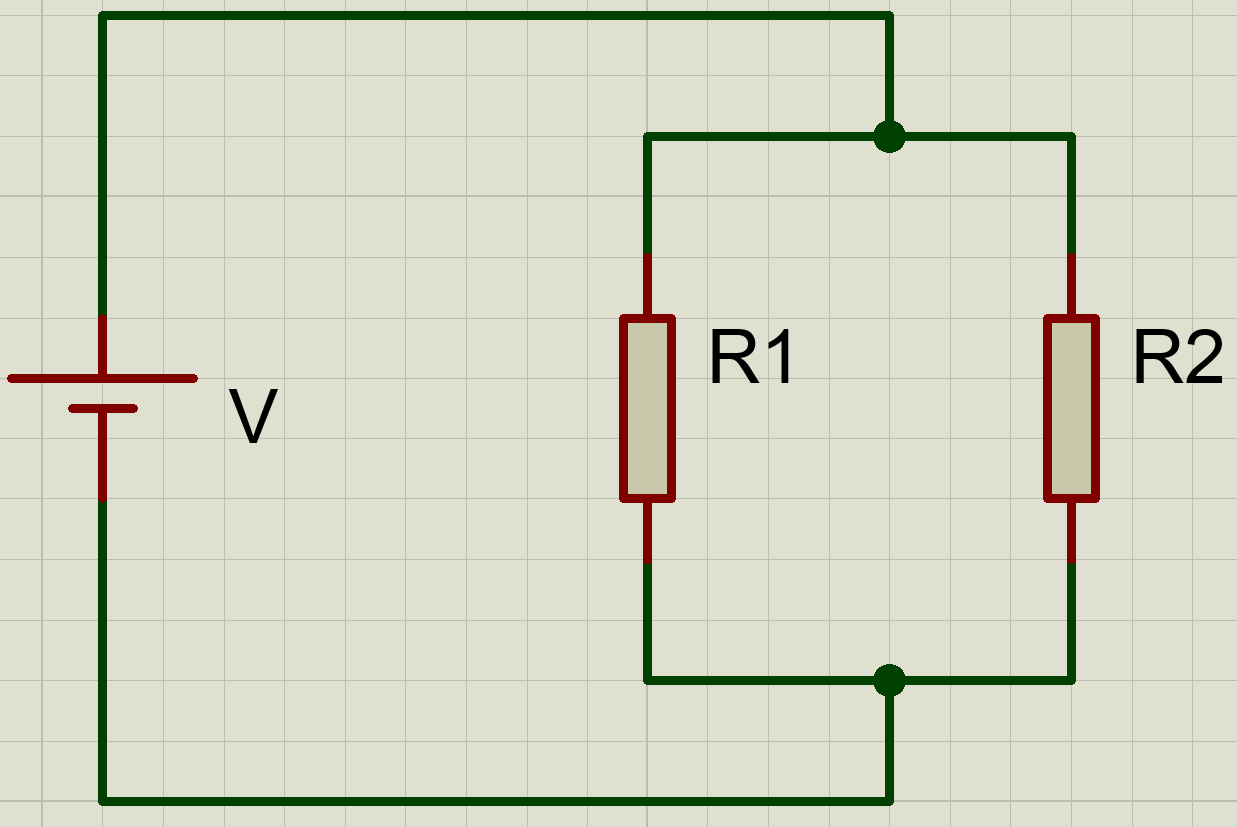 Divisor de corriente
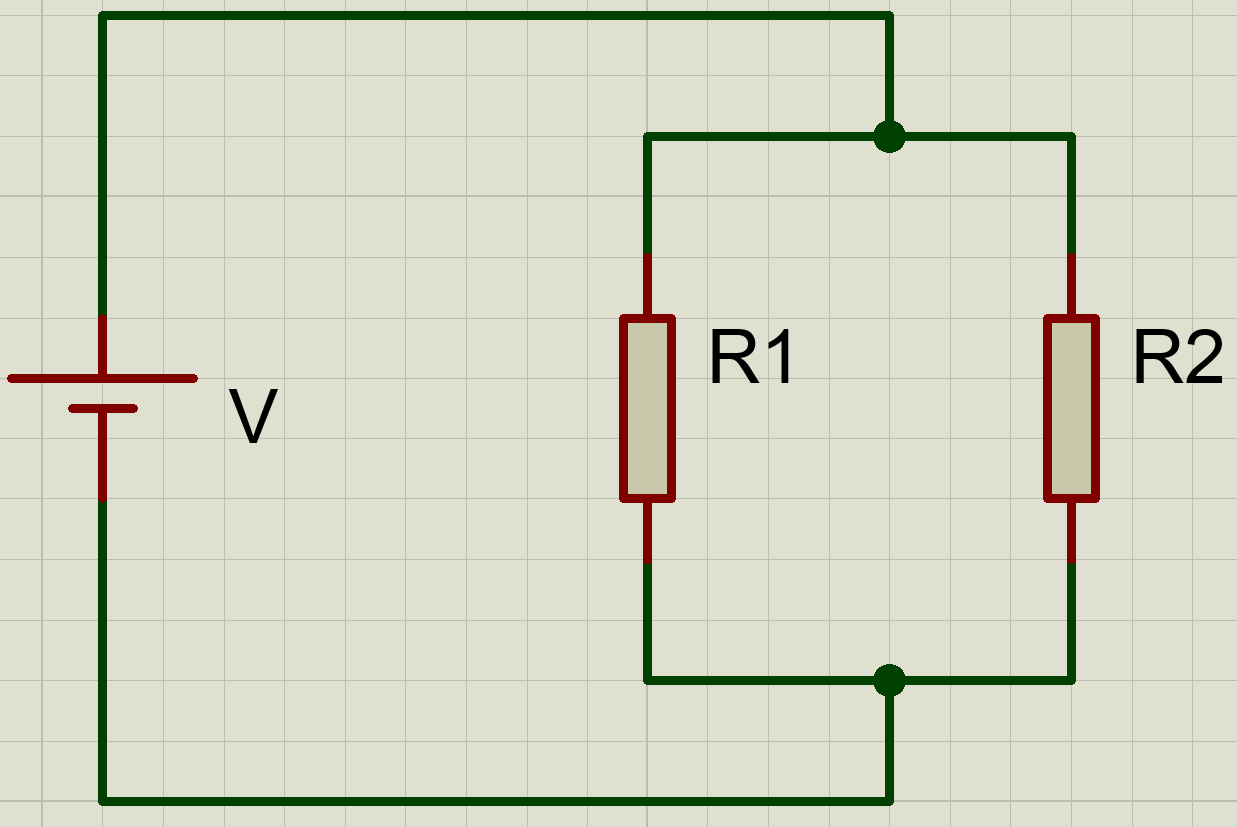 Divisor de corriente
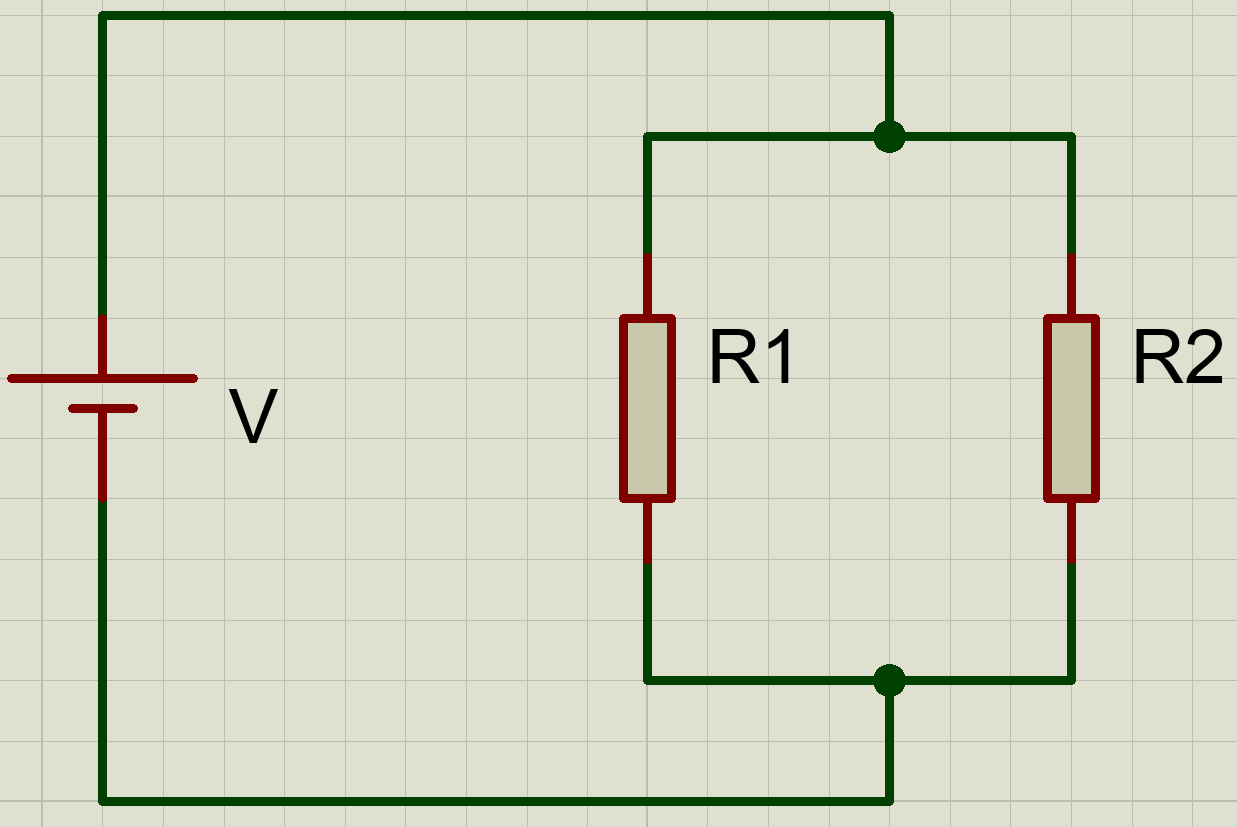 Divisor de corriente
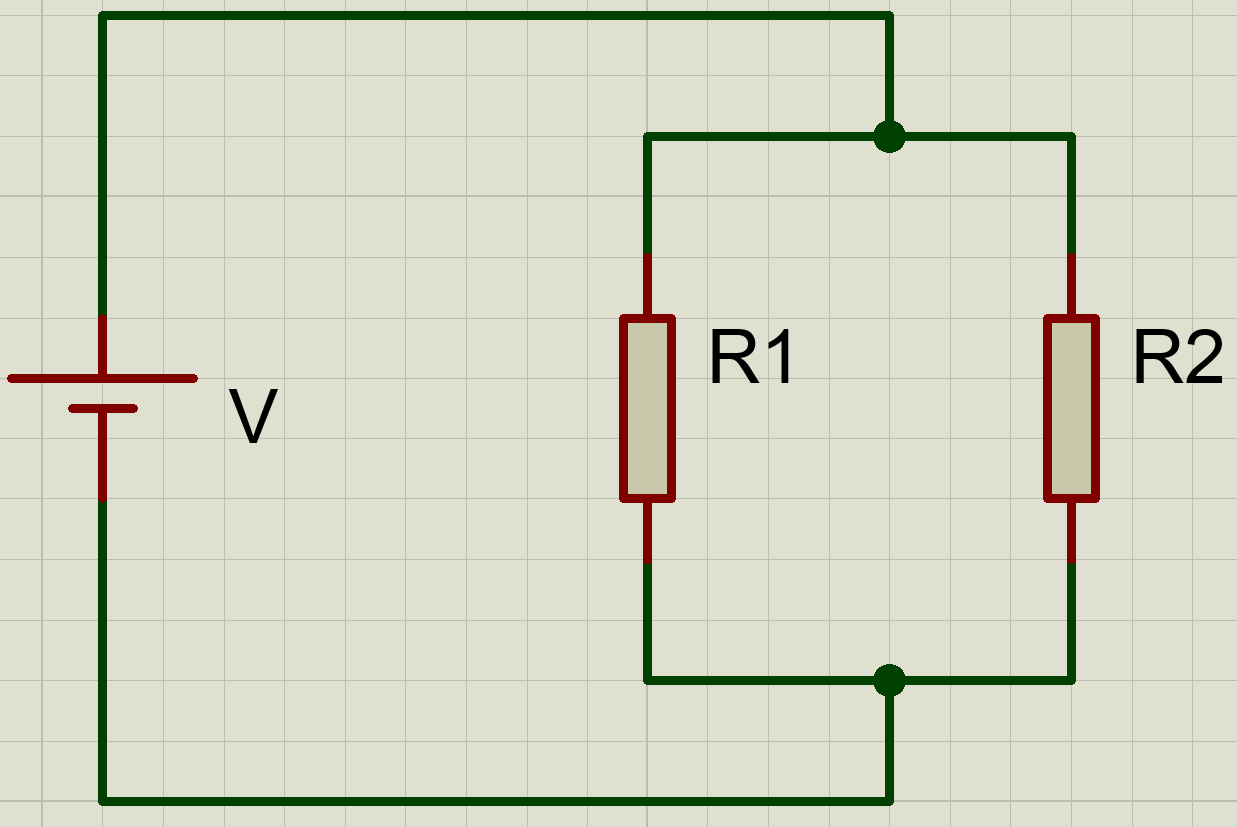 Divisor de corriente
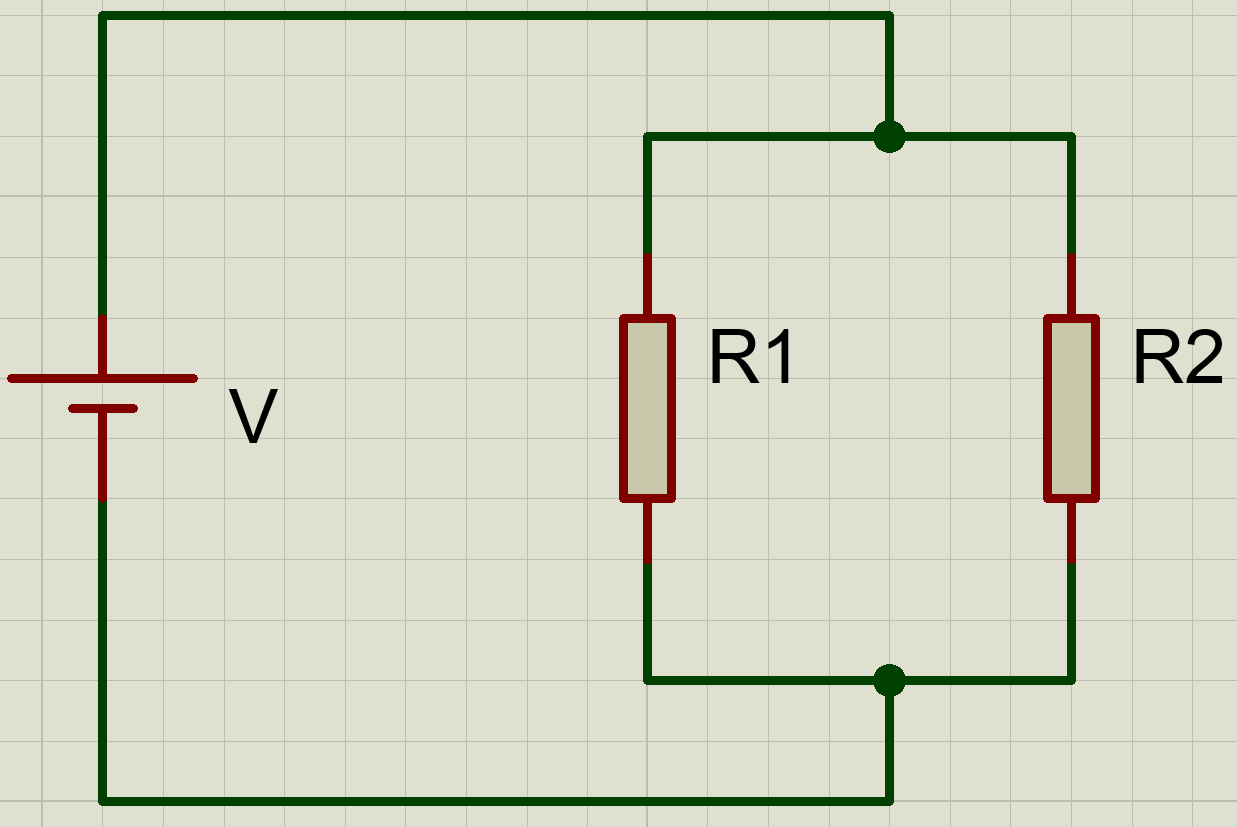 I
I2
I1
Válido para “2” Resistencias en Paralelo
Muchas Gracias